Morfologie pohybového systému
Semestr 2017
6.10. Spojení na páteři, spoje na hrudníku
13.10. Kostra a spoje pánevního pletence
20.10. Kostra a spoje dolní končetiny
27.10. Kostra a spoje horní končetiny
3.11. Lebka a její spoje
10.11. Obecná nauka o svalech, úvod do PNS, svaly zádové, hluboké šíjové, fascie zádové
24.11. Svaly hrudníku a břicha, jejich inervace a fascie, Svaly dna pánevního a hráze, svaly kyčelní
1.12. Svaly dolní končetiny, jejich inervace a fascie
8.12. Svaly horní končetiny, jejich inervace a fascie
15.12. Svaly hlavy a krku
Cranium
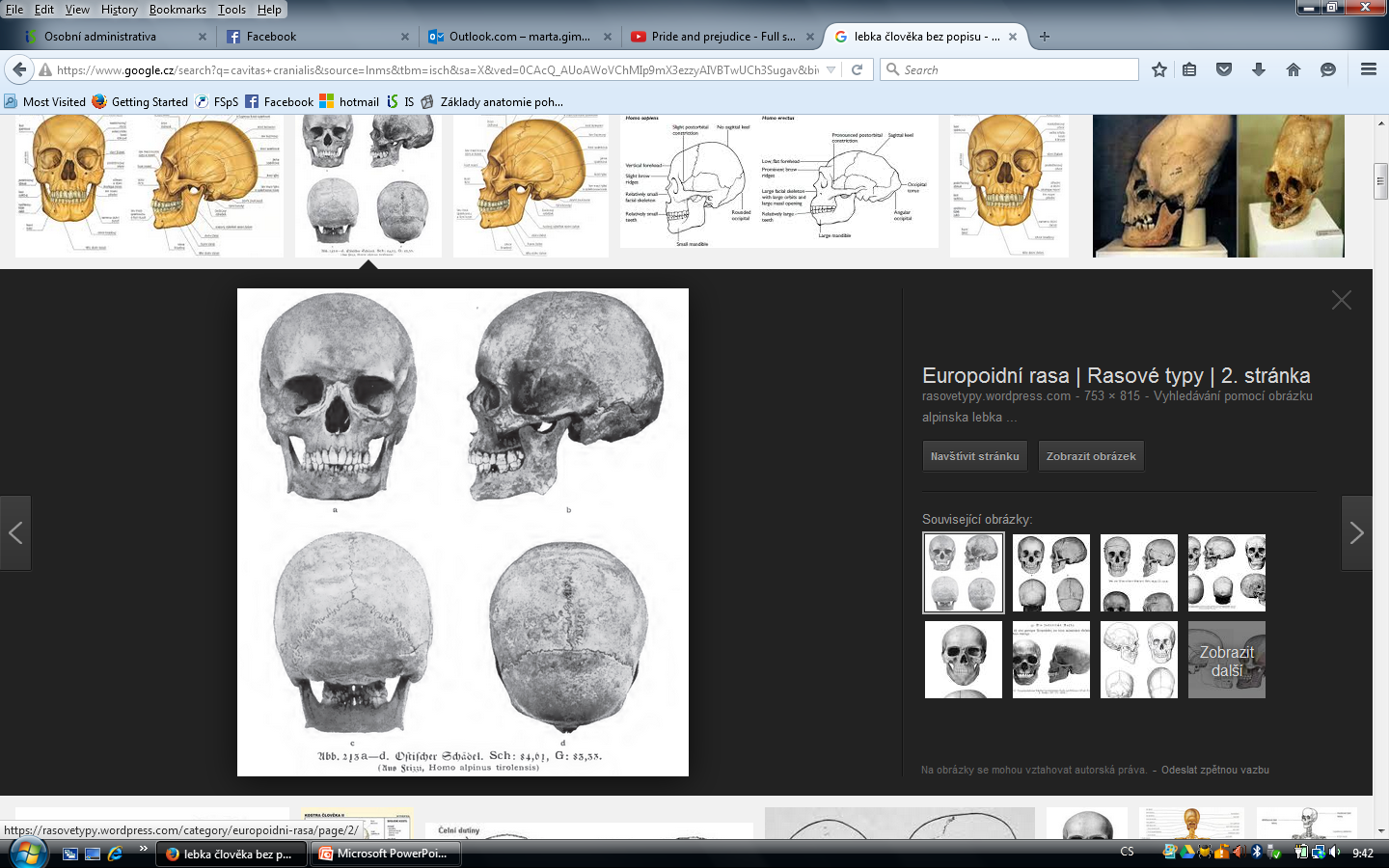 Splanchnocranium
Neurocranium


Calva cranialis
Basis cranialis
Cavitas cranialis
Cavitas cranialis
fossa cranialis anterior, media, posterior
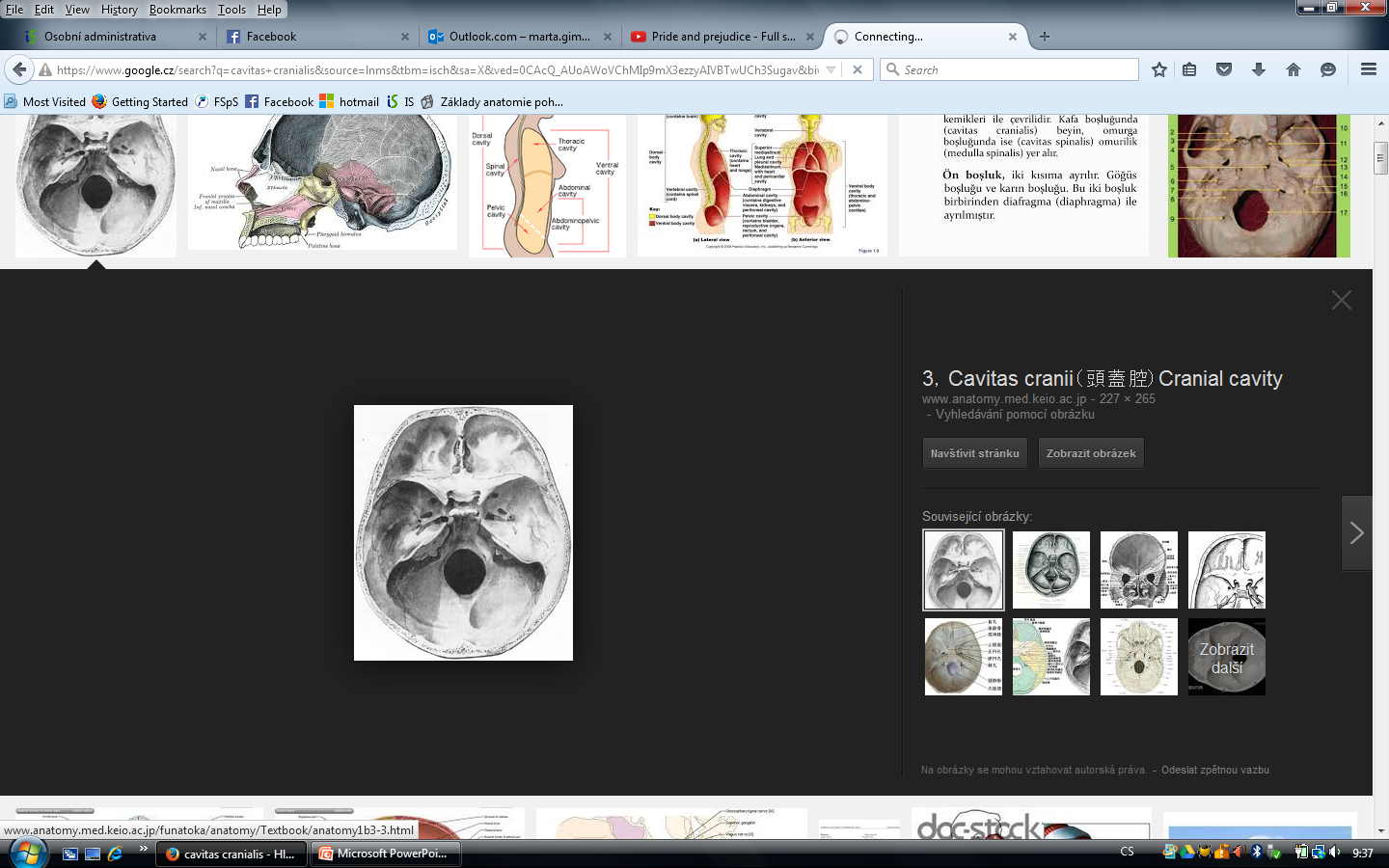 [Speaker Notes: Od šupiny os frontale k Ala minor osis sphenoidalis, os petrosum temporale, os occipitale]
Splanchnocranium
Fossa temporalis, infratemporalis, pterygopalatina
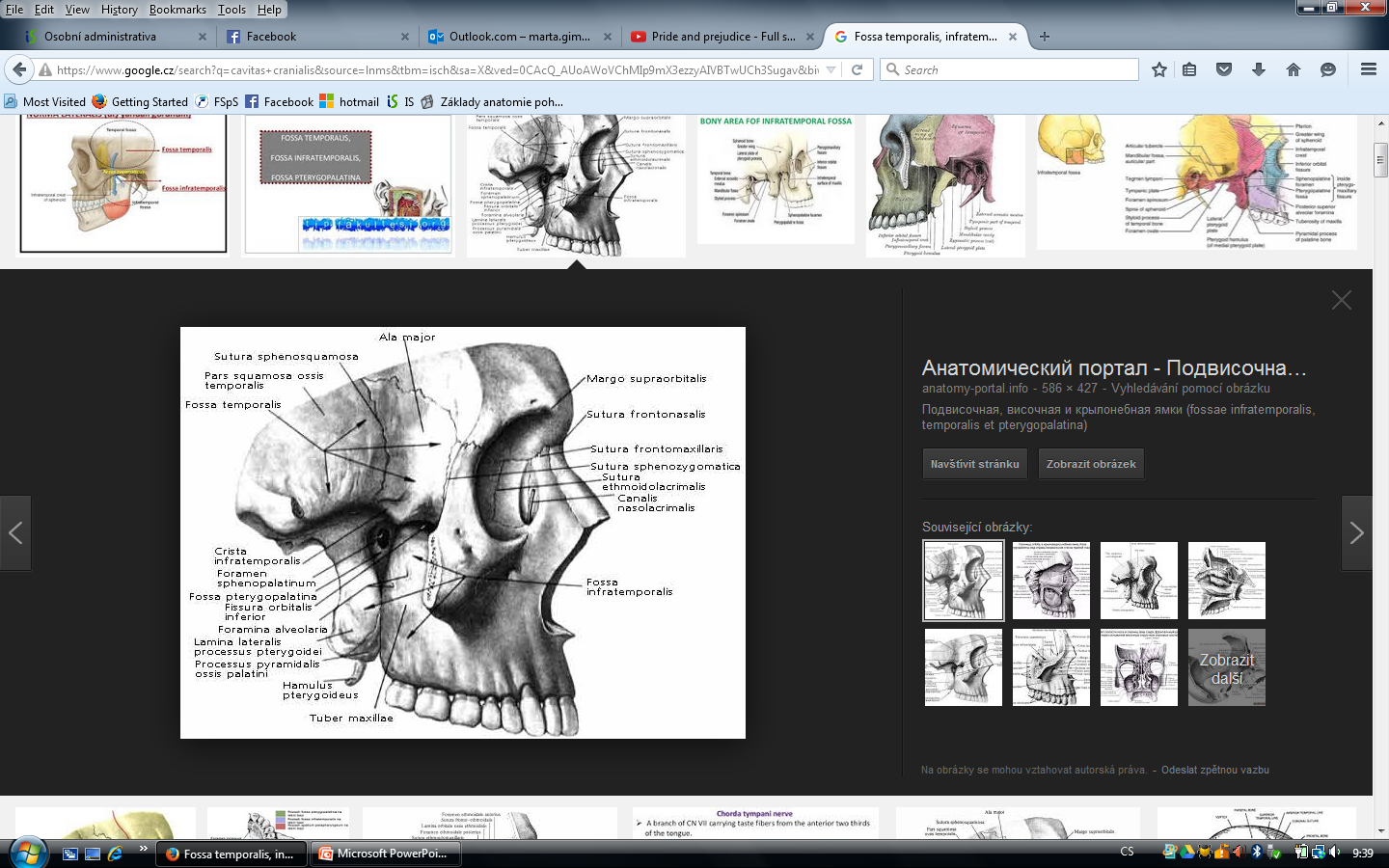 Spojení kostí
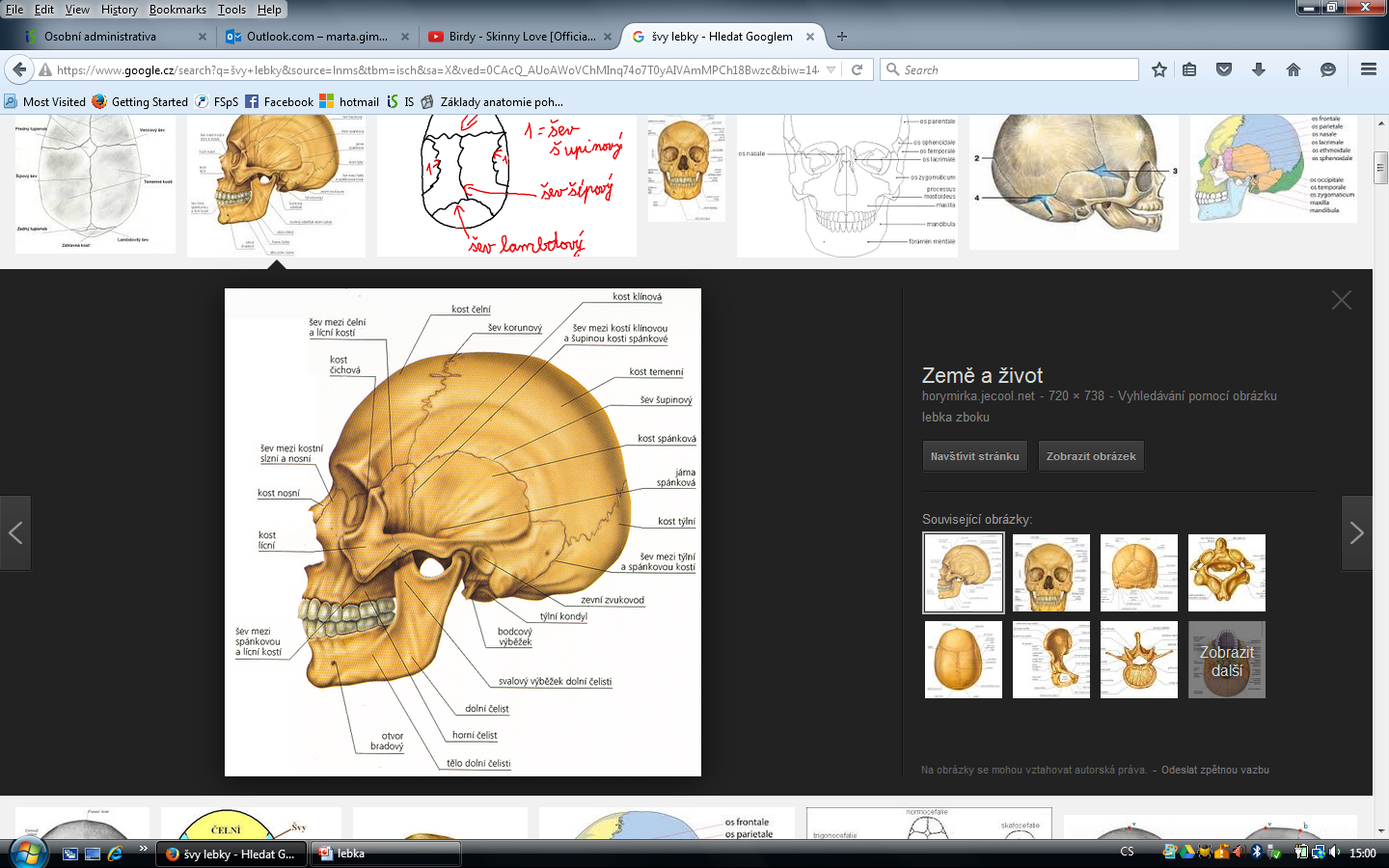 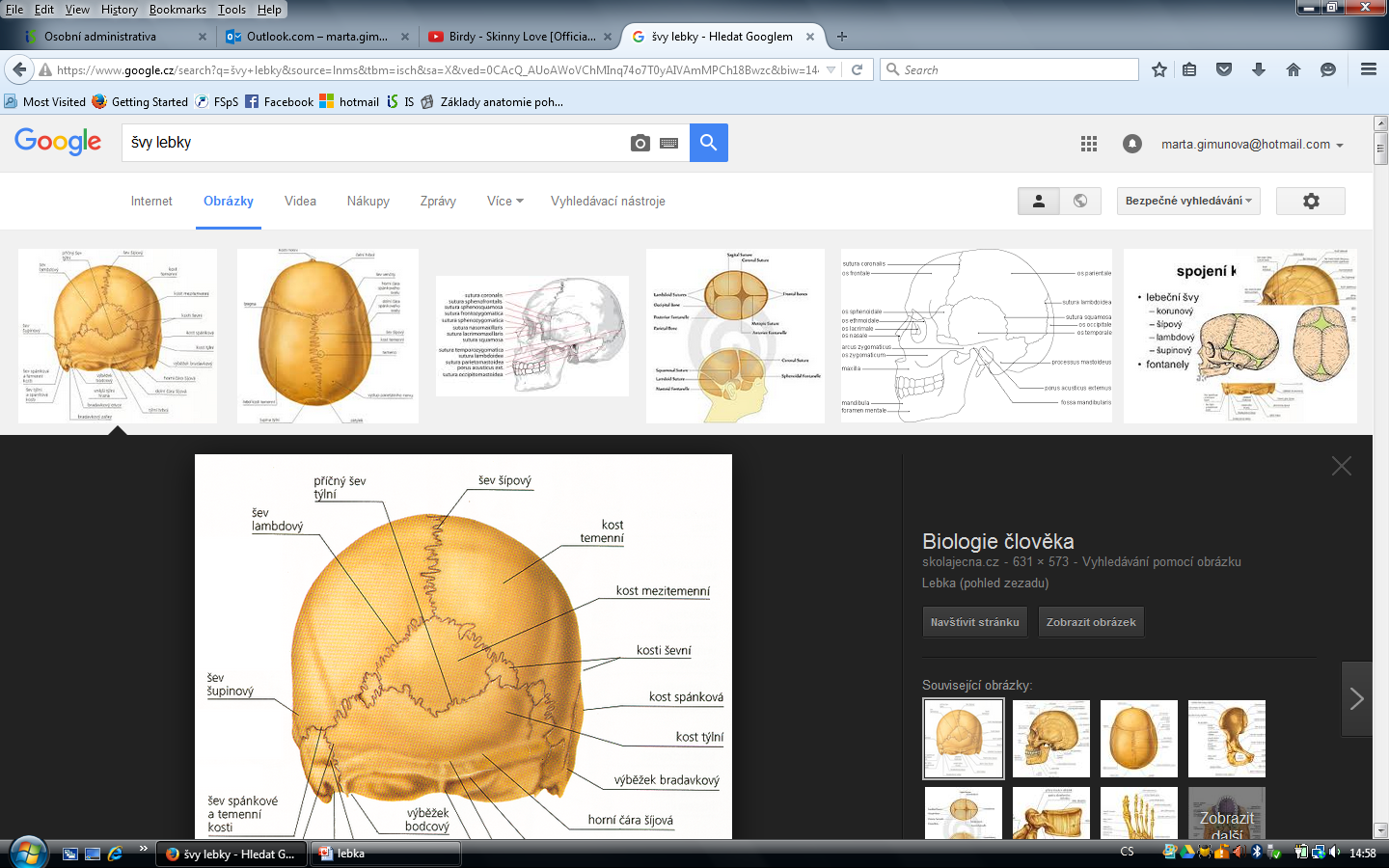 Sutura:
Coronalis – korunový šev
Sagitalis - šípový
Lambdoidea - lambdový
Squamosa - šupinový
Frontalis – čelní

Synchondrosis, syndesmosis, synostosis, gomphosis
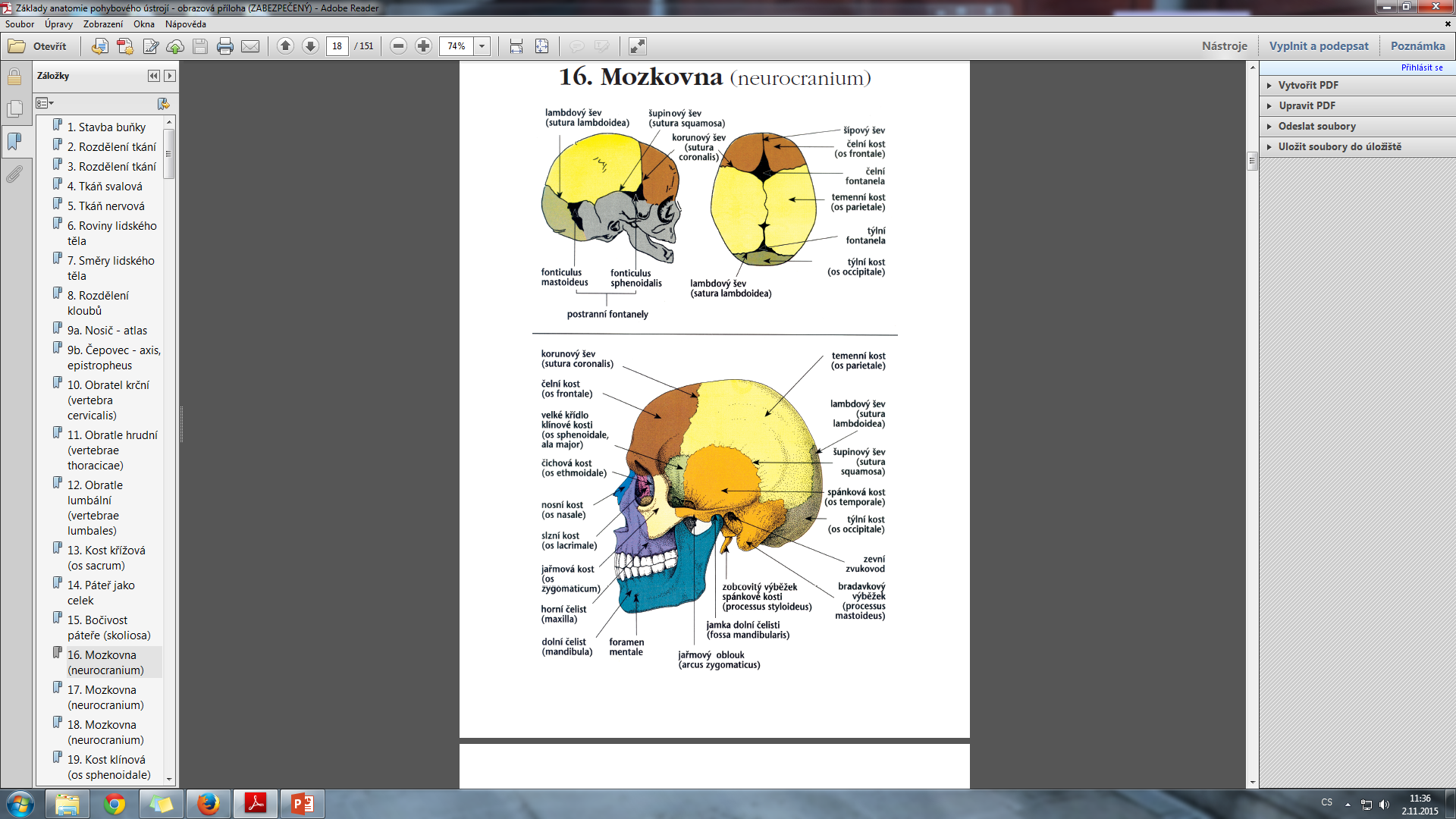 Novorozenec
Fonticuli cranii:
Fonticulus anterior
Posterior
Sphenoidalis
Mastoideus
Sexuální dimorfismus
Dutiny
Cavitas nasi: apertura piriformis, vedlejší dutiny nosní (sinus paranasalis).
Ossa nasalia, frontale, ethmoidale, sphenoidale.
Septum nasi, choanae, concha nasalis superior, media, inferior (meatus nasi sup, med, inf)
Cavitas orbitalis: os frontale, lacrimale, ethmoidale, sphenoidale, maxilla
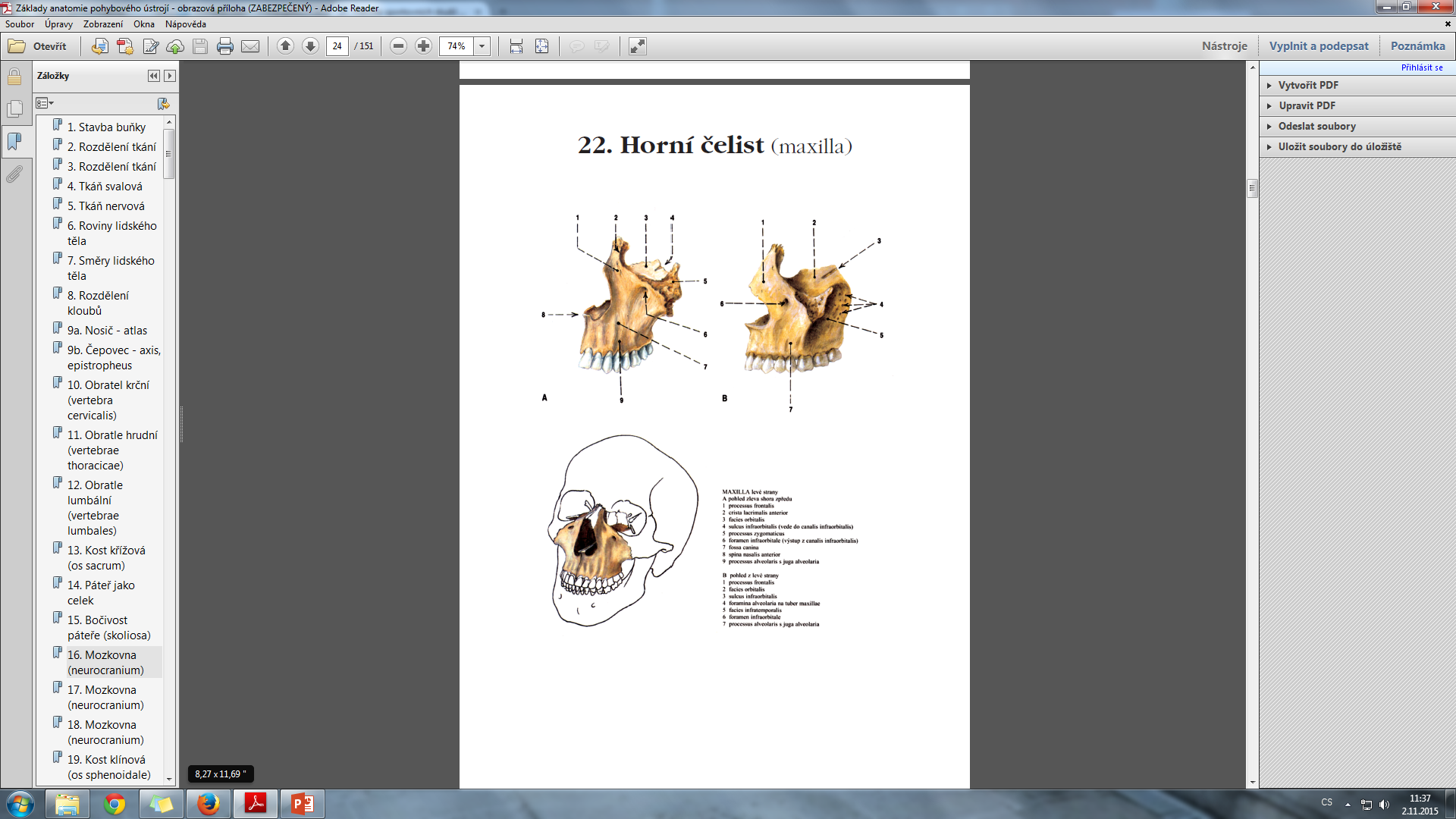 Maxilla
Processus palatinus - patrový
Proc. frontalis - čelní
Proc. zygomaticus - lícní
Proc. alveolaris – zubní


Sinus maxilaris
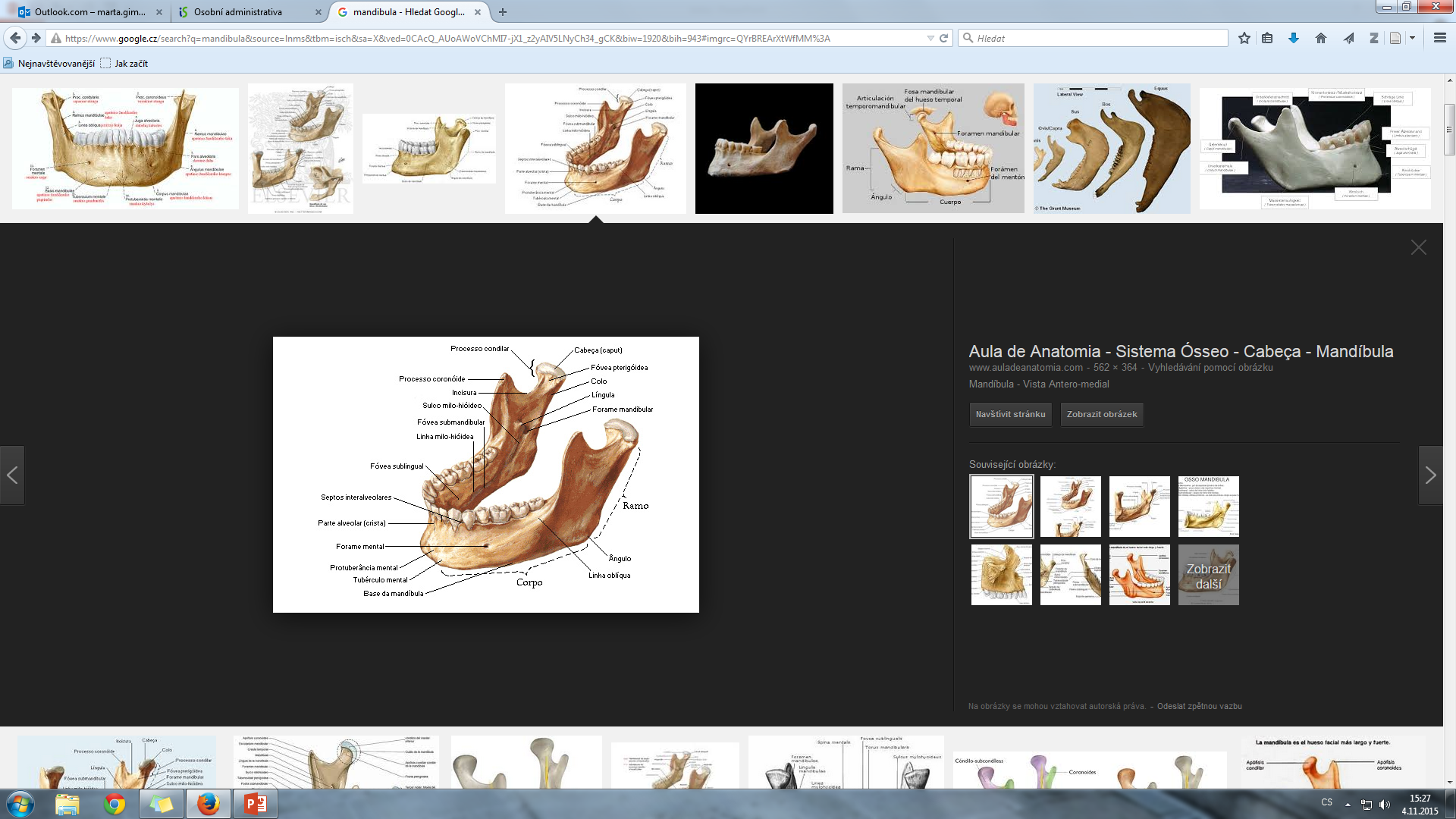 Mandibula
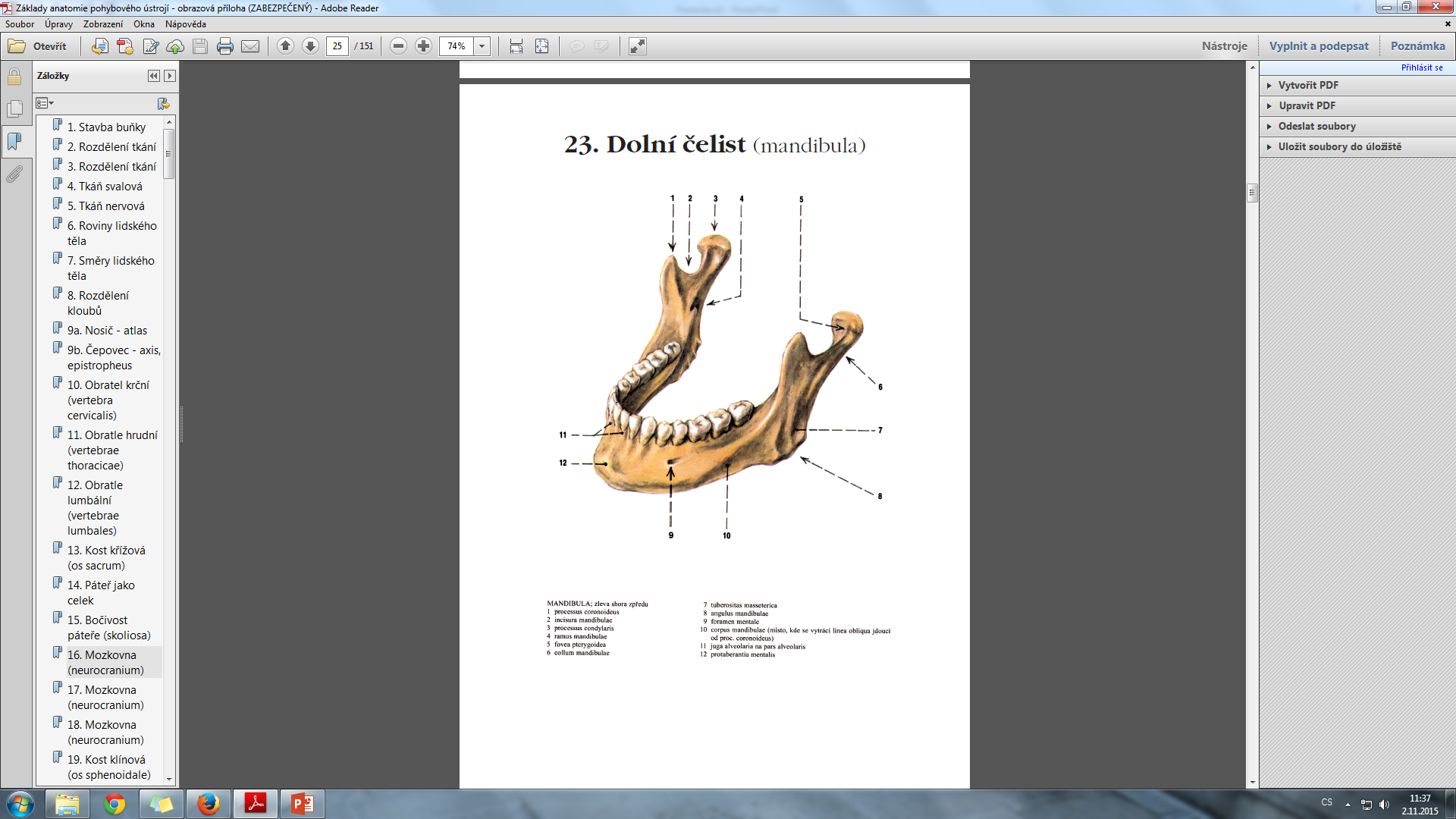 Ramus mandibulae – větev d.č.
Angulus mandibulae – úhel d.č.
Caput mandibulae – hlava d.č.
Collum mandibulae – krček d.č.
Processus coronoideus – korunový výběžek
Proc. condylaris – kloubní výběžek
Incisura mandibulae – zářez d.č.
Protuberantia mentalis – bradová vyvýšenina
Foramen mentale – bradový otvor
Foramen mandibulae – otvor d.č.
Os palatinum (patrová)
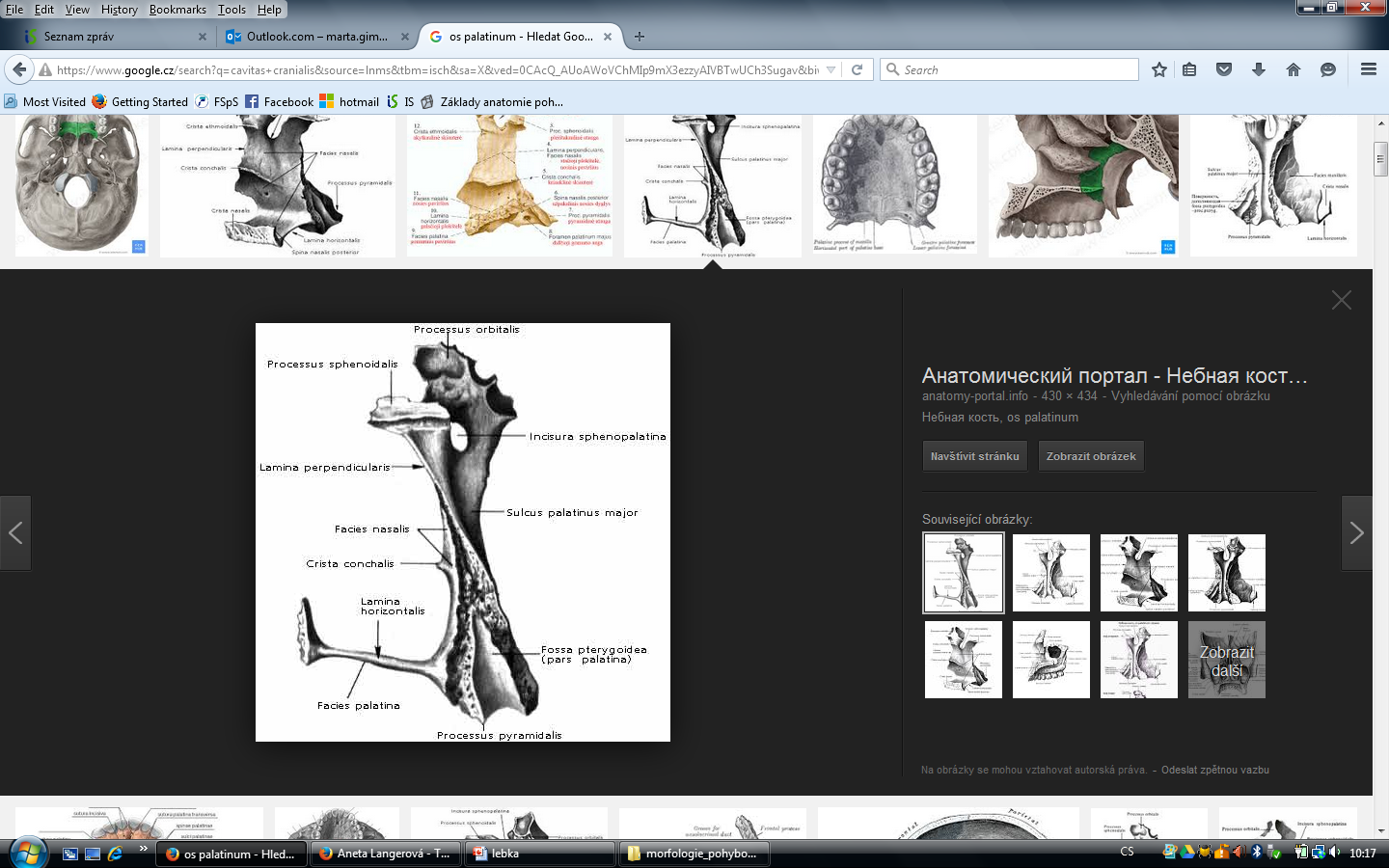 Lamina horisontalis
Lamina perpendicularis
Os zygomaticum (lícní)
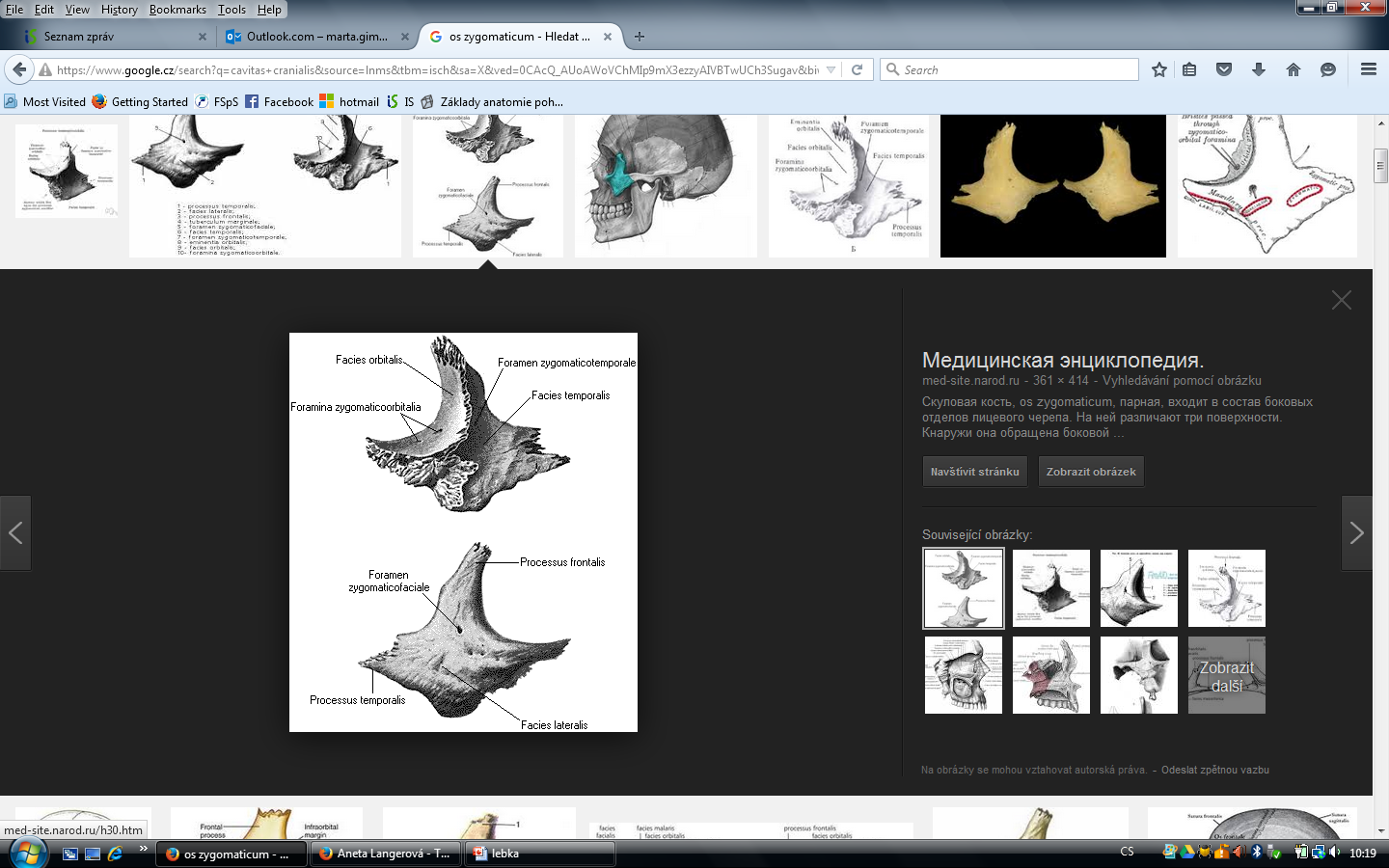 Součást arcus zygomaticus (jařmový oblouk)
Processus maxillaris
Processus temporalis
Processus frontalis
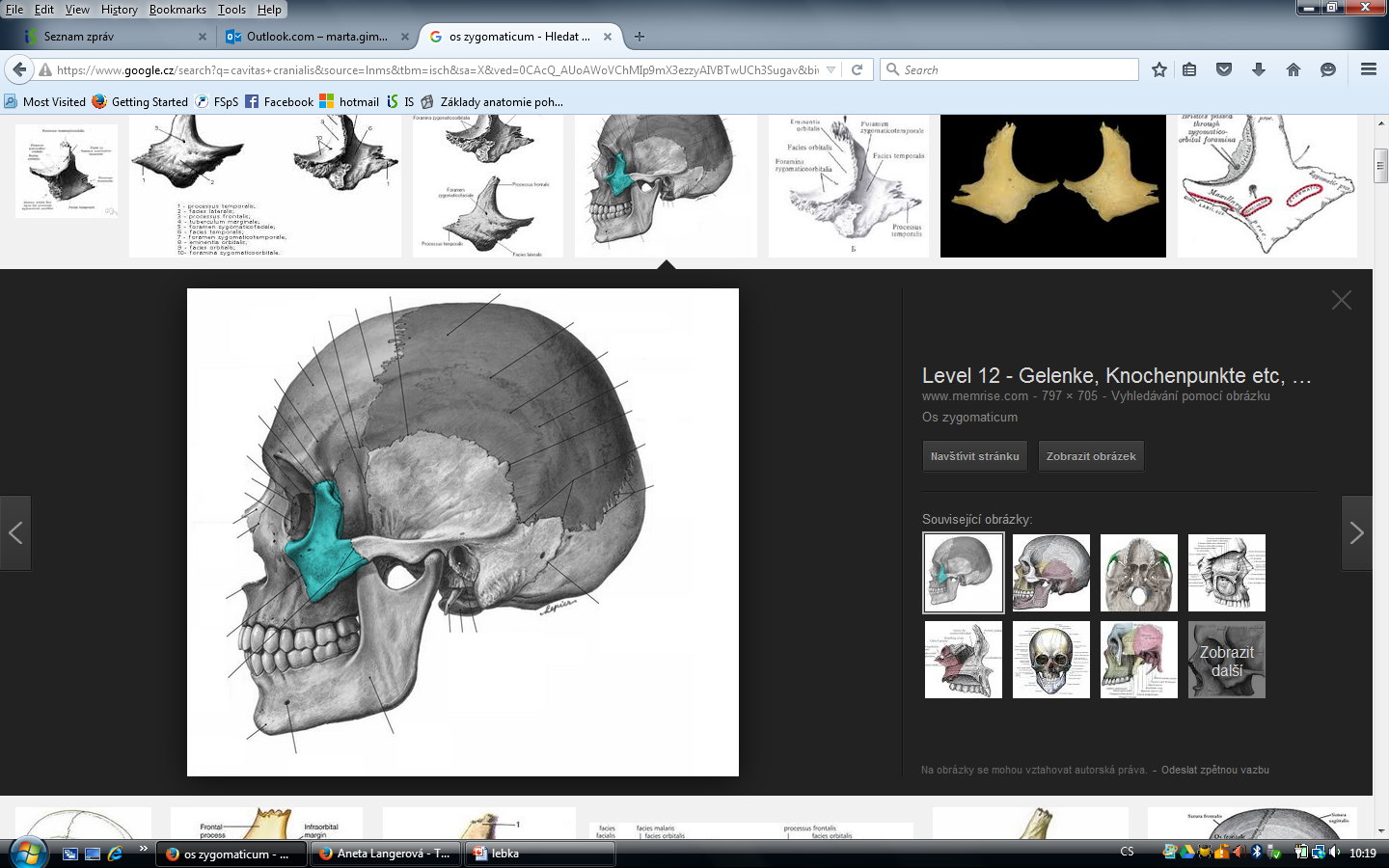 Os lacrimale (slzná)
Párová
Mediální stěna očnice
Fossa saci lacrimalis (jamka pro slzný váček)
Canalis nasolacrimalis
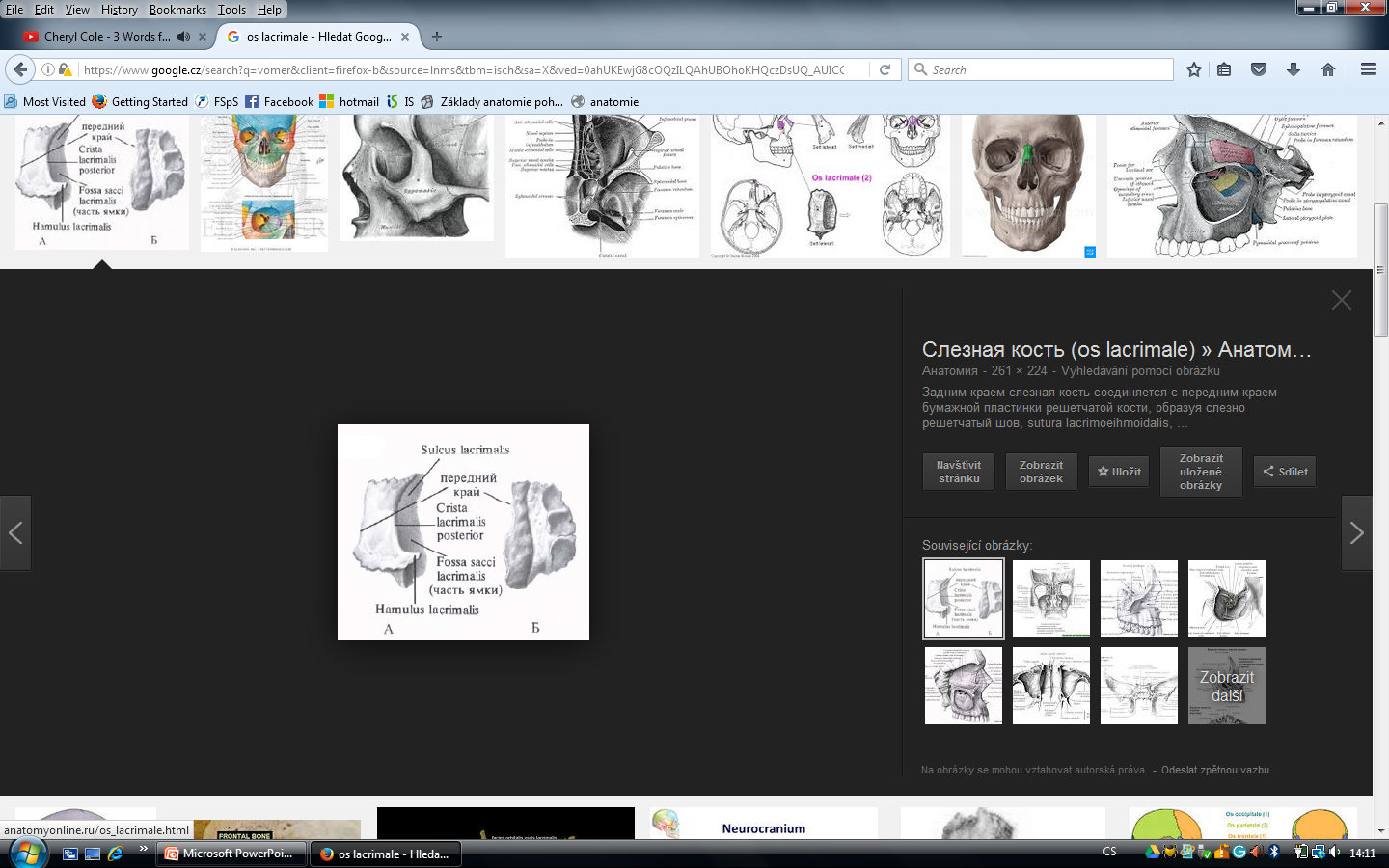 Vomer (radličná kost)
Septum nasi osseum
Přisedá na tělo klínové kosti
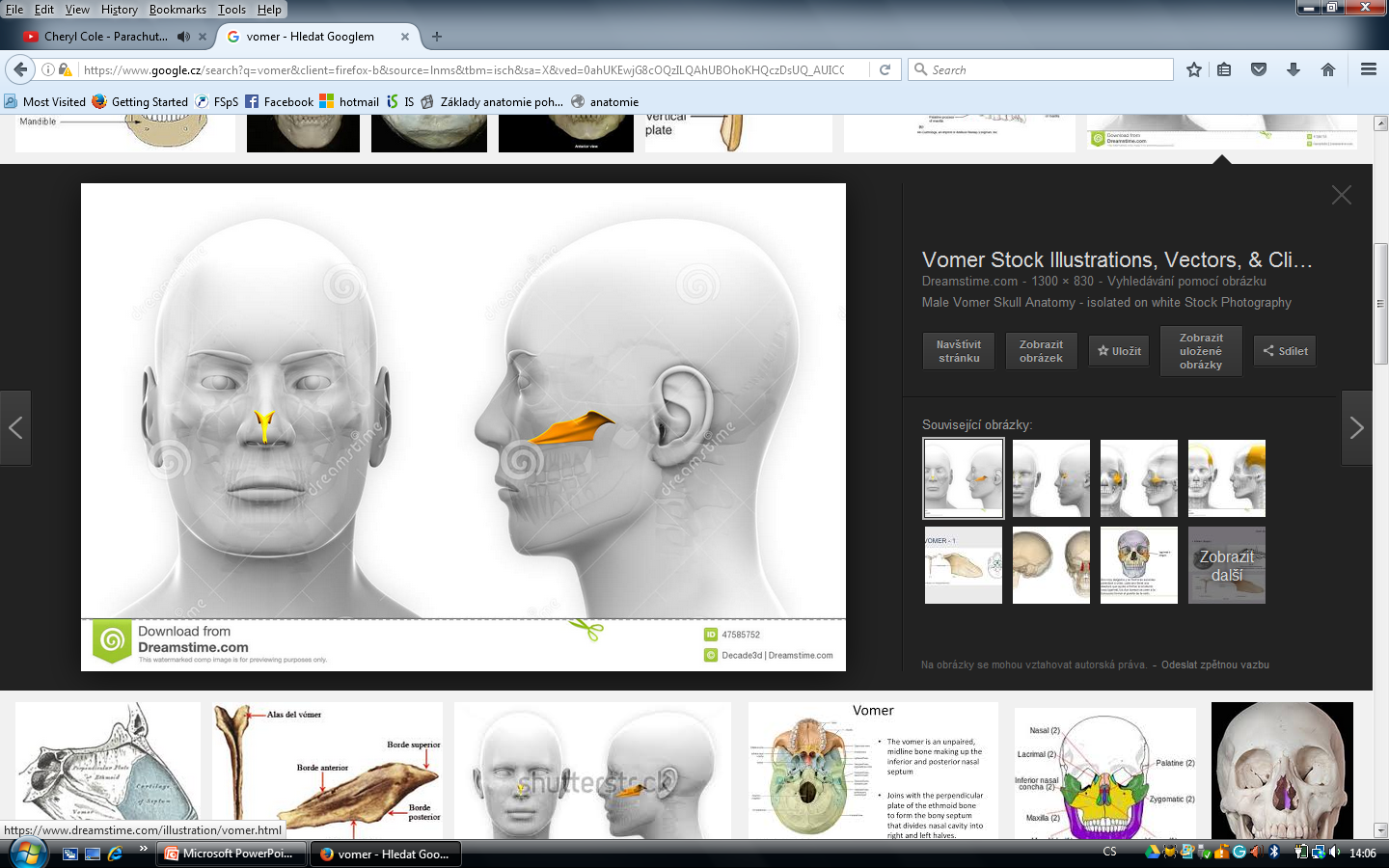 Os nasale (nosní)
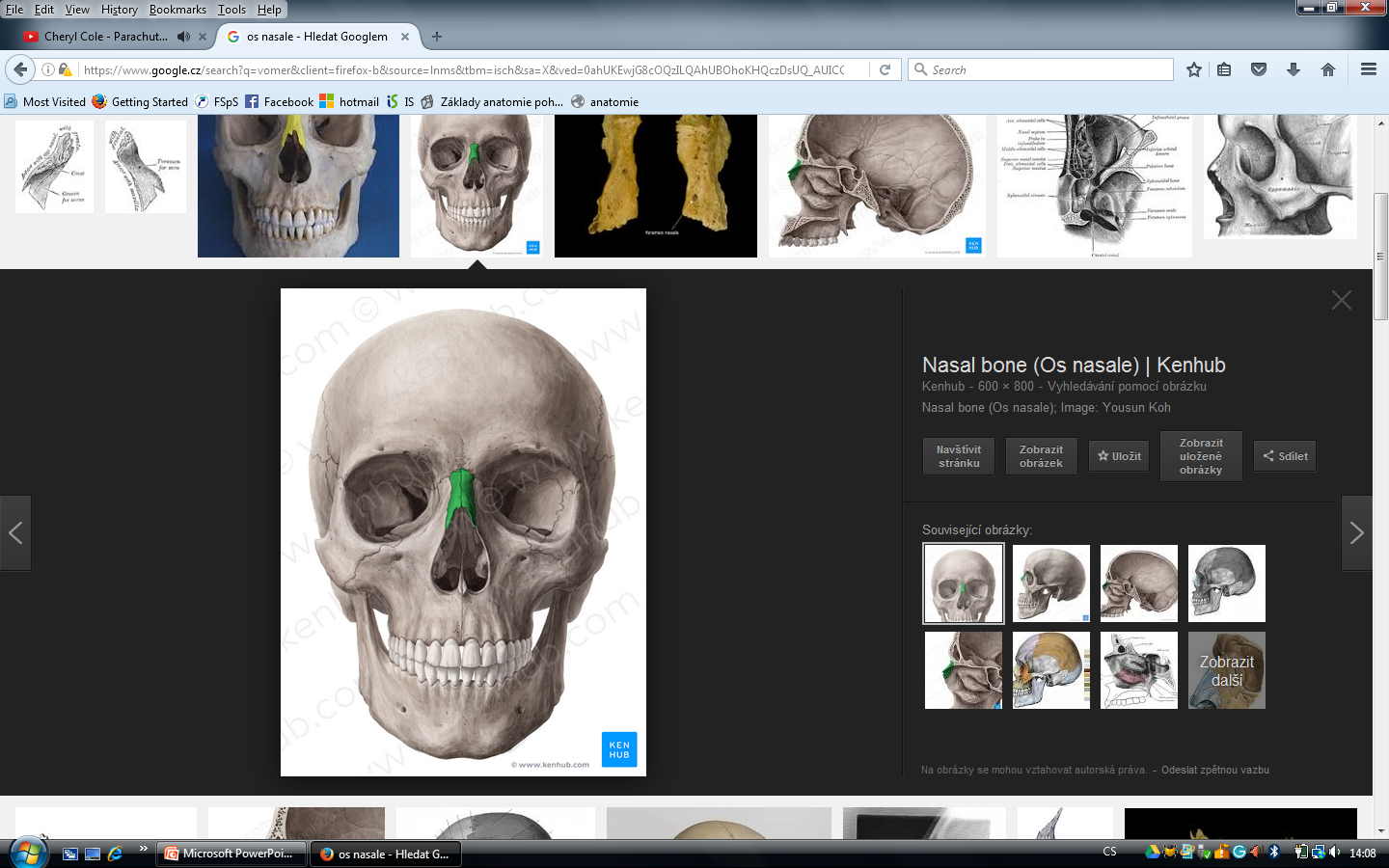 párová
Sutura internasalis
Sulcus ethmoidalis
Os hyoideum (jazylka)
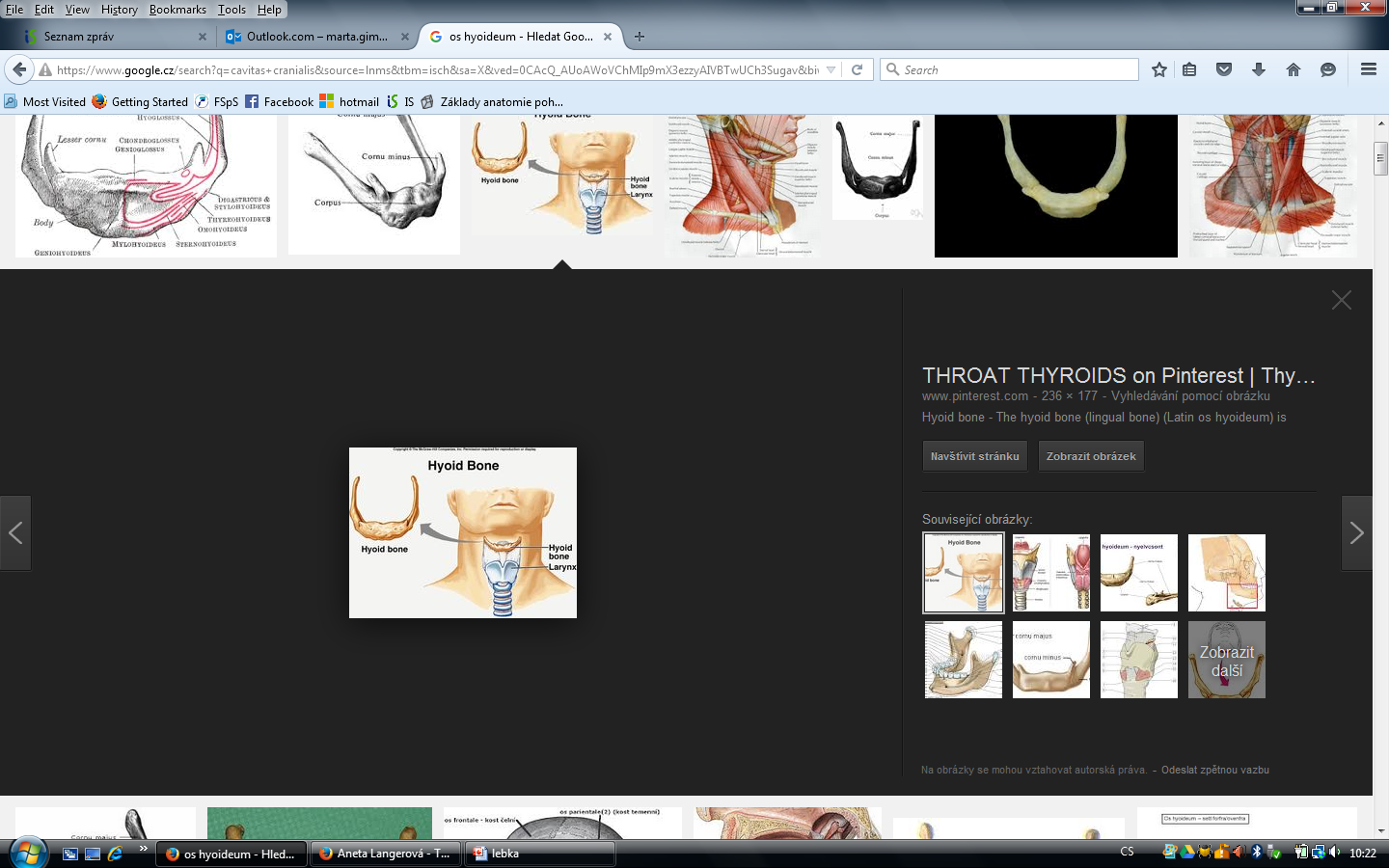 Corpus ossis hyoidei
Cornu majus – velký roh
Cornu minus – malý roh
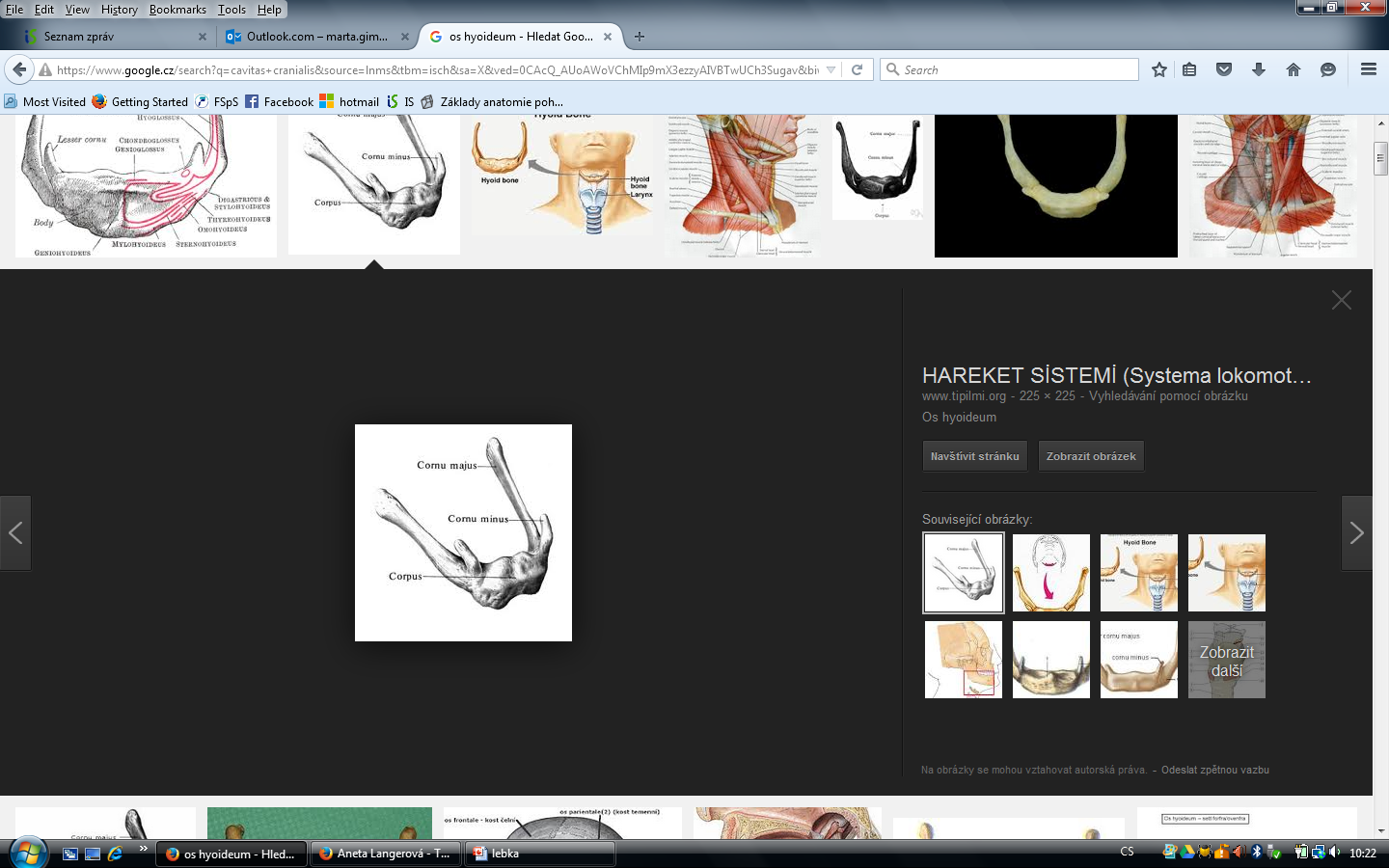 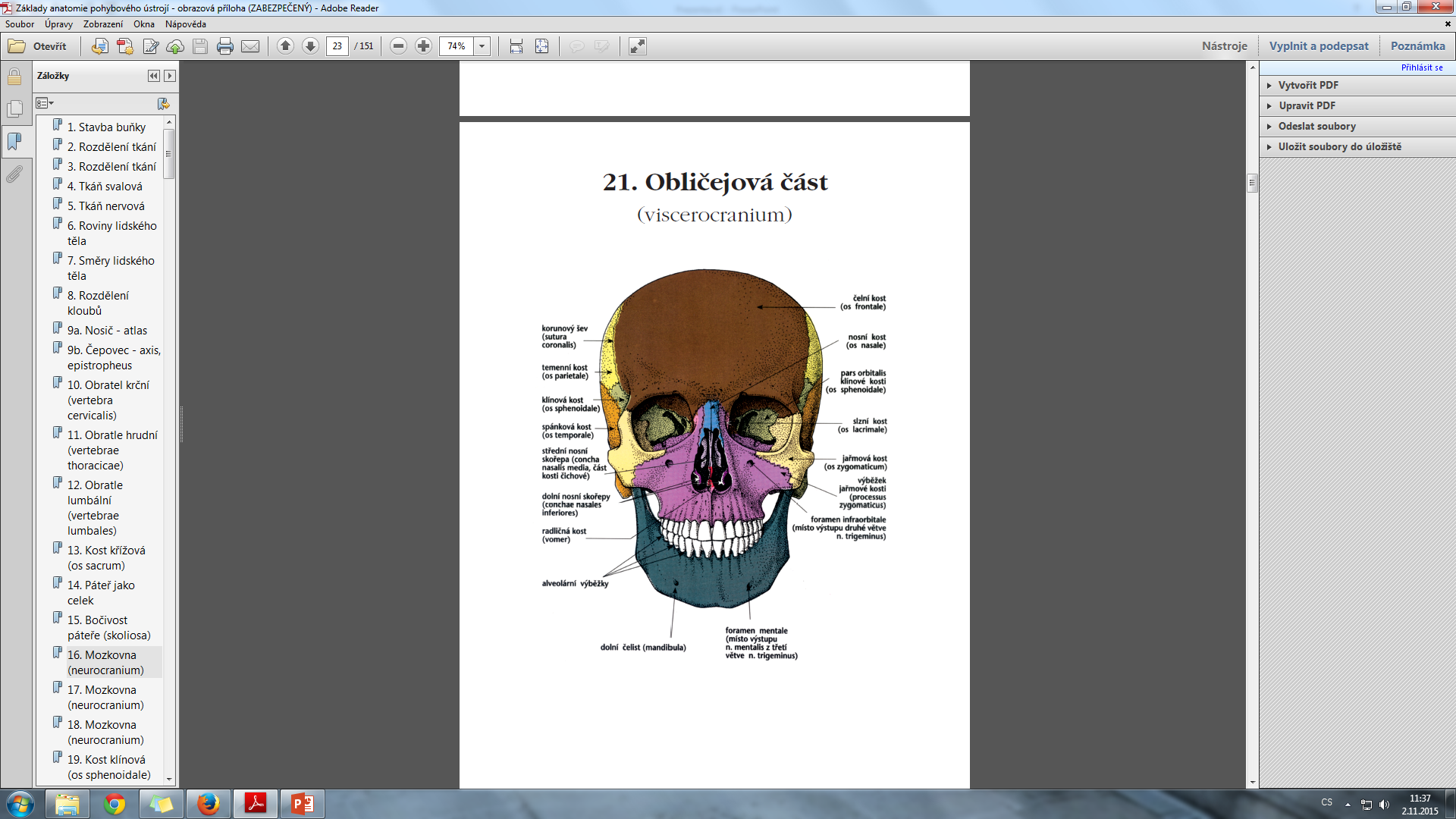 Os ethmoidale (čichová)
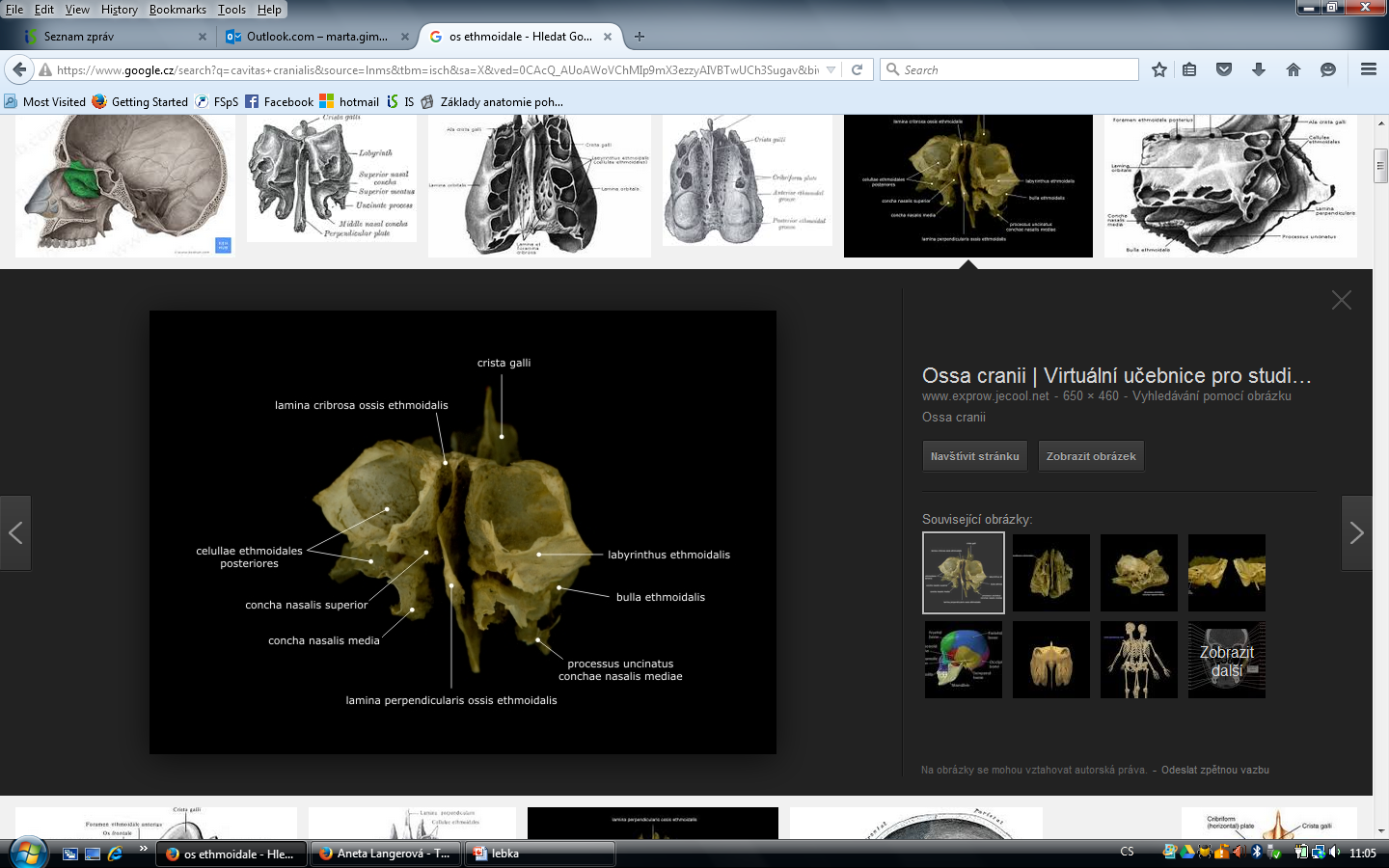 Lamina cribrosa – dírkovaná ploténka
Lamina orbitalis – očnicová ploténka
Labyrinthus ethmoidalis – čichový labirint
Cellulae ethmoidales – dutinky čichové
Concha  nasalis superior, media – horní a střední skořepa nosní
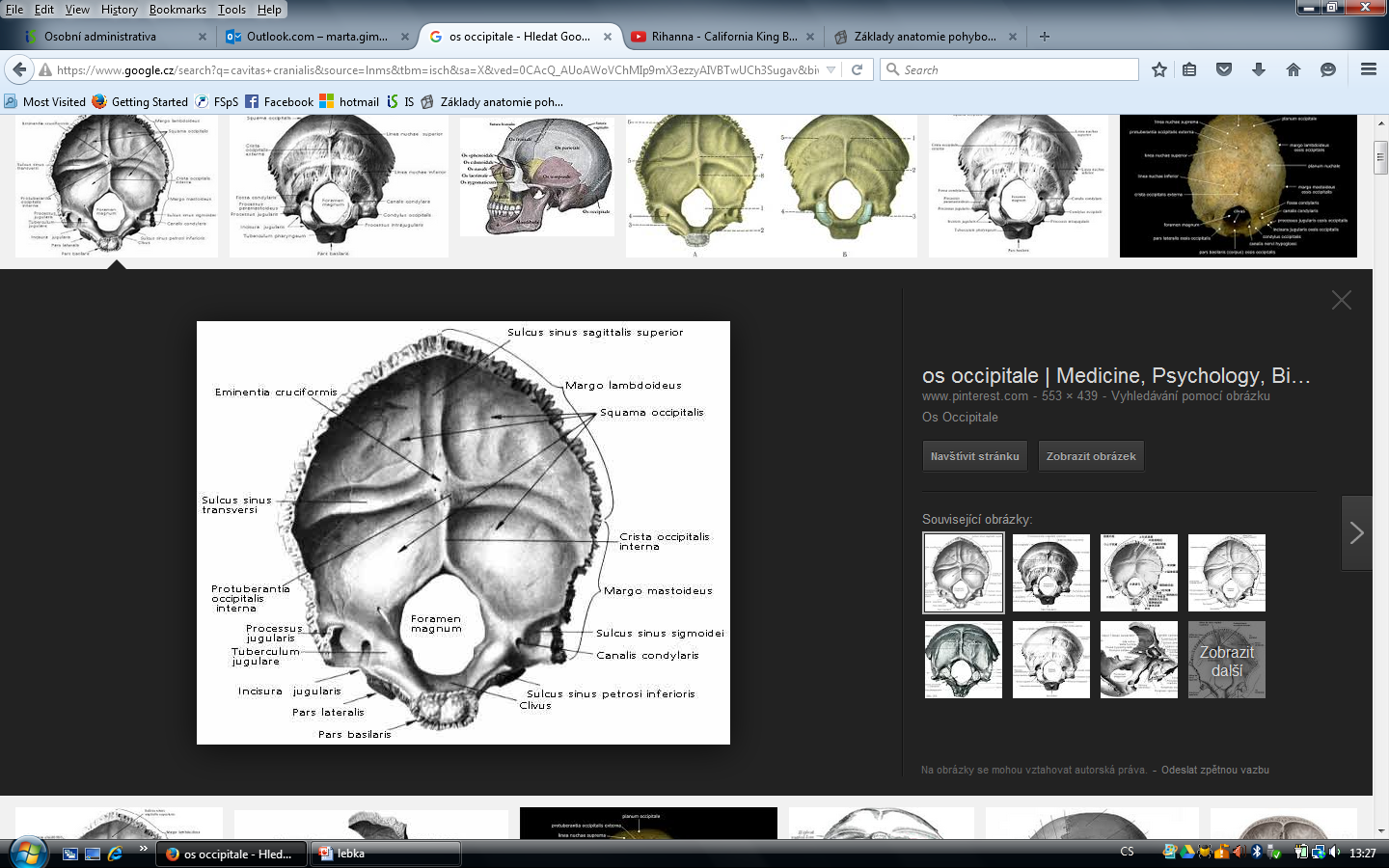 Os occipitale (týlní)
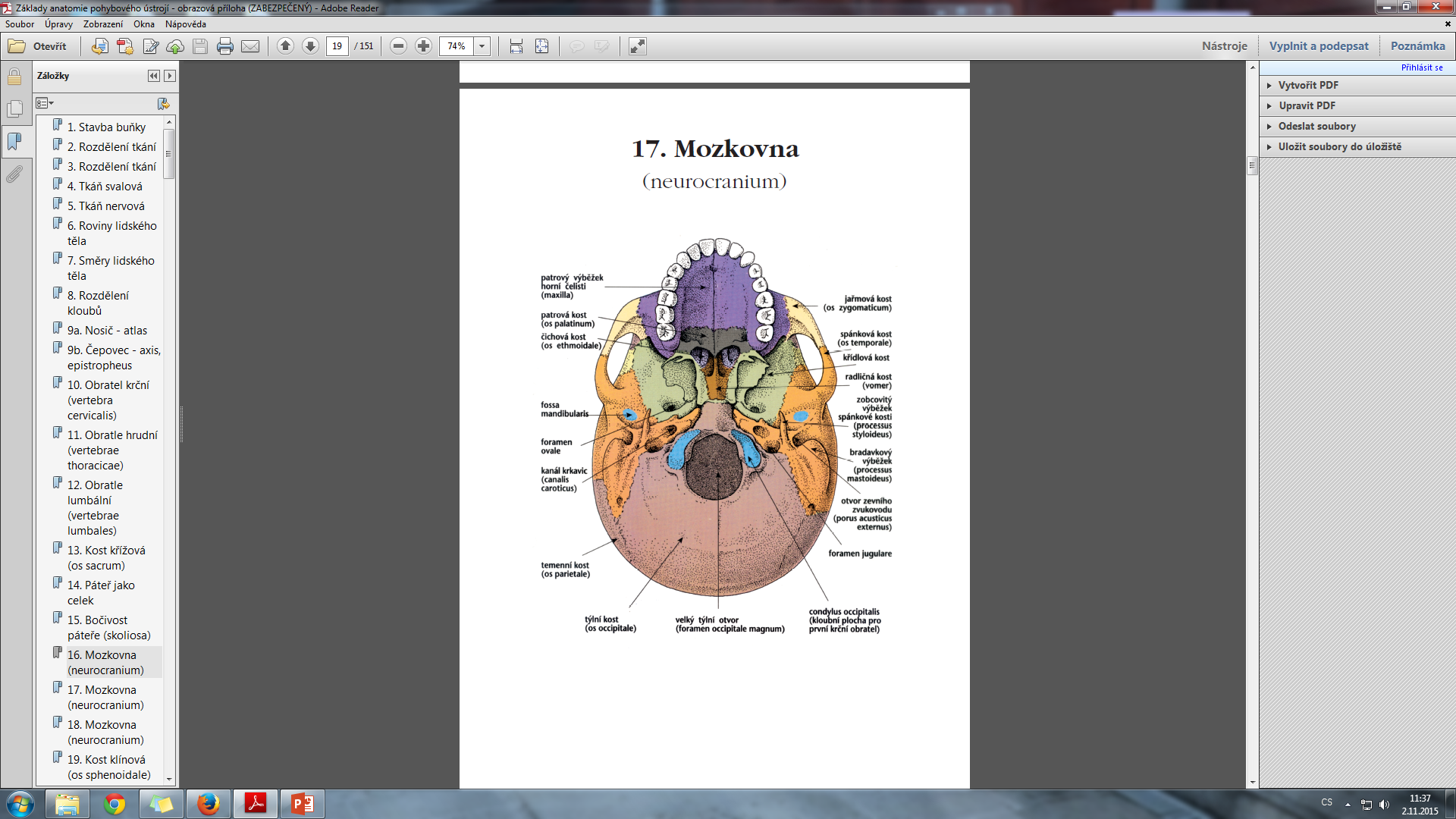 Pars basilaris – základní část
Foramen magnum – velký otvor
Condylus occipitalis – týlní kloubní hrbol
Tuber occipitalis – týlní hrbol
Protuberatia occipitalis externa, interna – vnitřní a vnější týlní vyvíšenina
Crista occipitalis externa, interna – zevní, vnitřní týlní hřeben
Linea nuchae suprema, superior, inferior – hořejší, horní a spodní čára šíjová
Squama occipitalis – týlní šupina
Canalis hypoglossalis – XII. hlavový nerv
Incisura jugularis – hrdelní zářez
Fossa cerebralis, cereberalis
Sulcus sinus transversi, sagittalis superioris
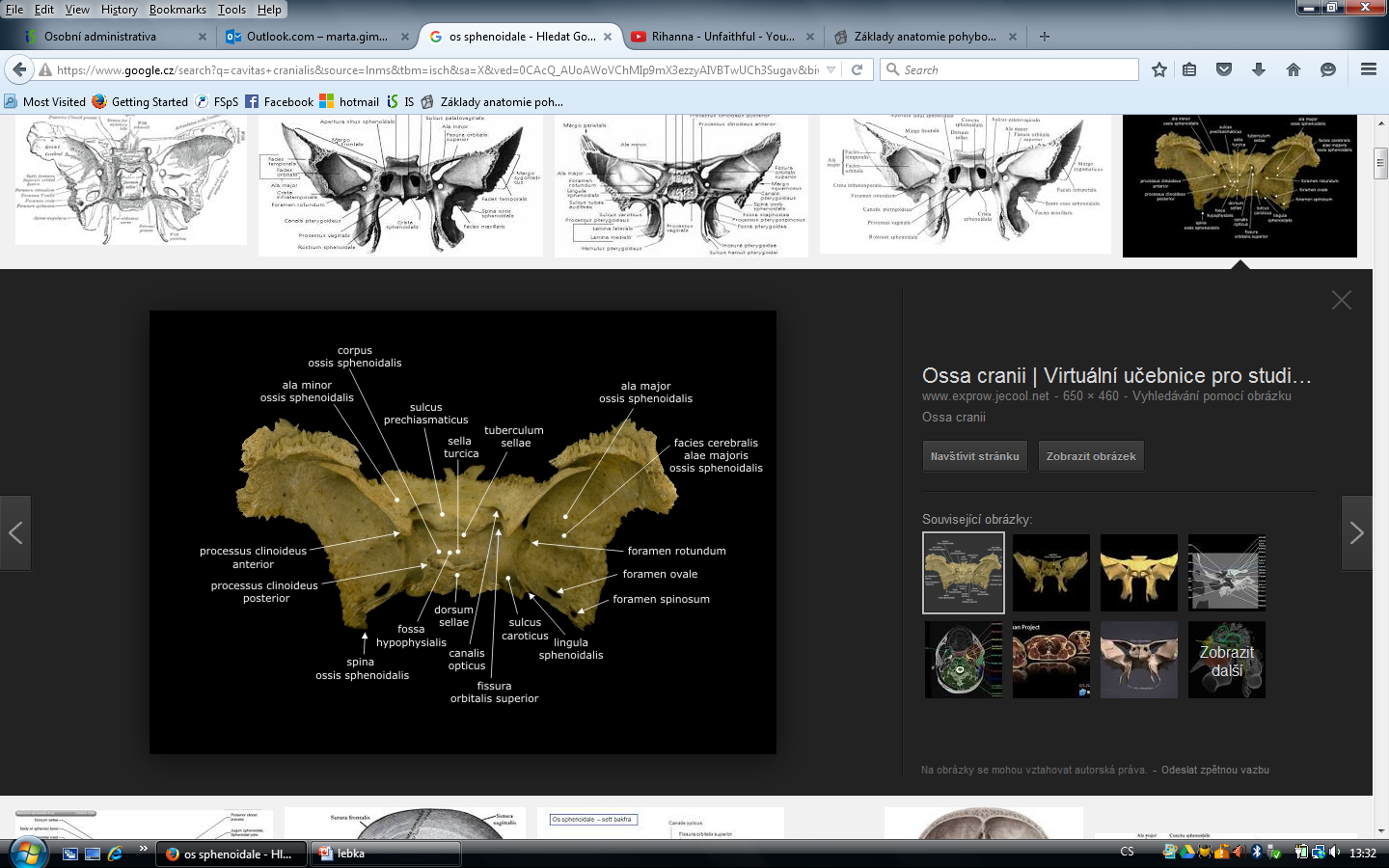 Os sphenoidale (klínová)
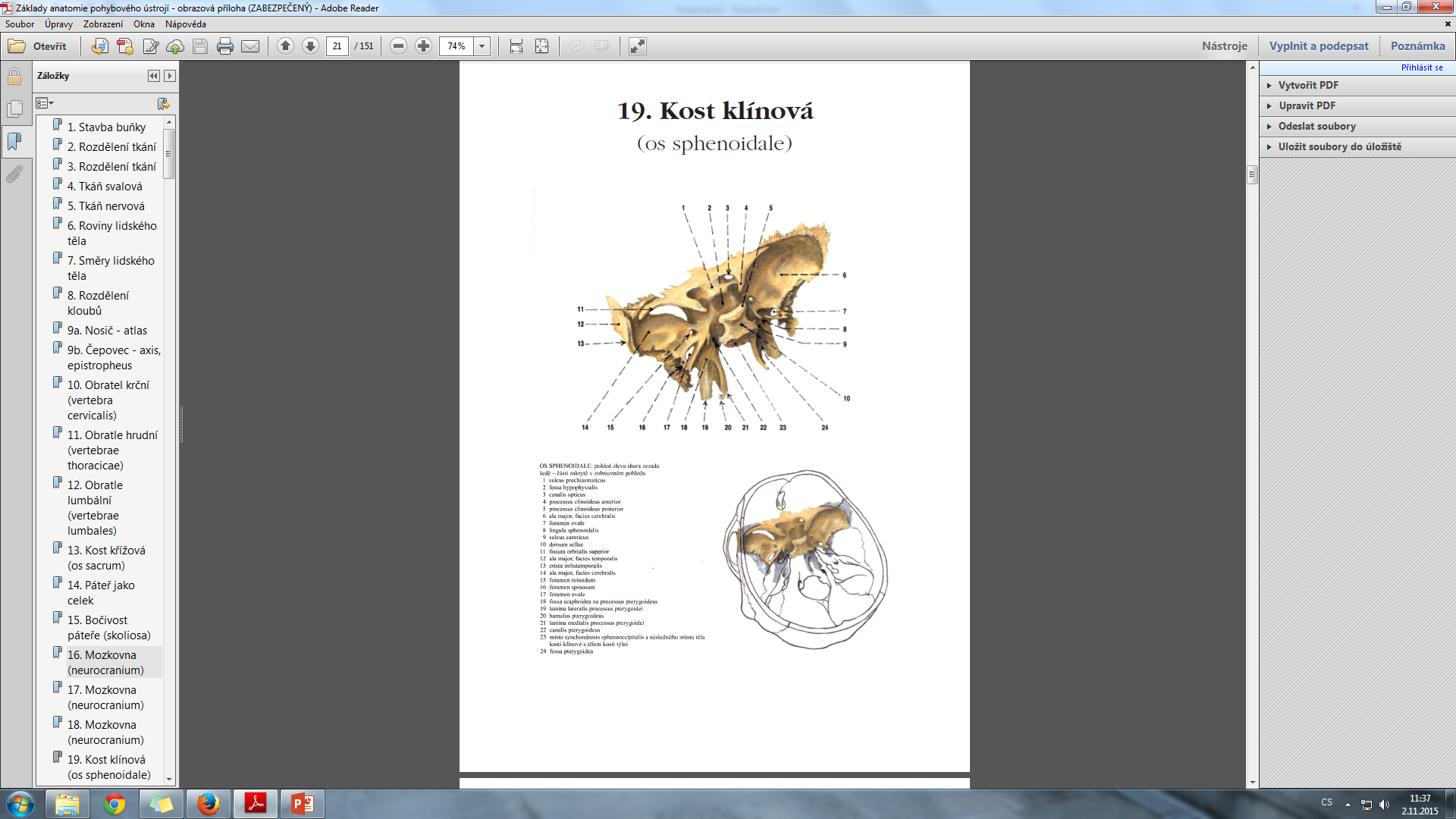 Sella turcica – turecké sedlo
Fossa hypophysalis – jáma pro podvěsek mozkový
Ala minor, major – velké, malé křídlo
Canalis opticus – kanálek zrakového nervu
Fissura orbitalis superior – horní očnicová štěrbina
Processus pterygoideus – křídlovitý výběžek
Foramen rotundum, ovale, spinosum – okrouhlý, oválný a trnový otvor
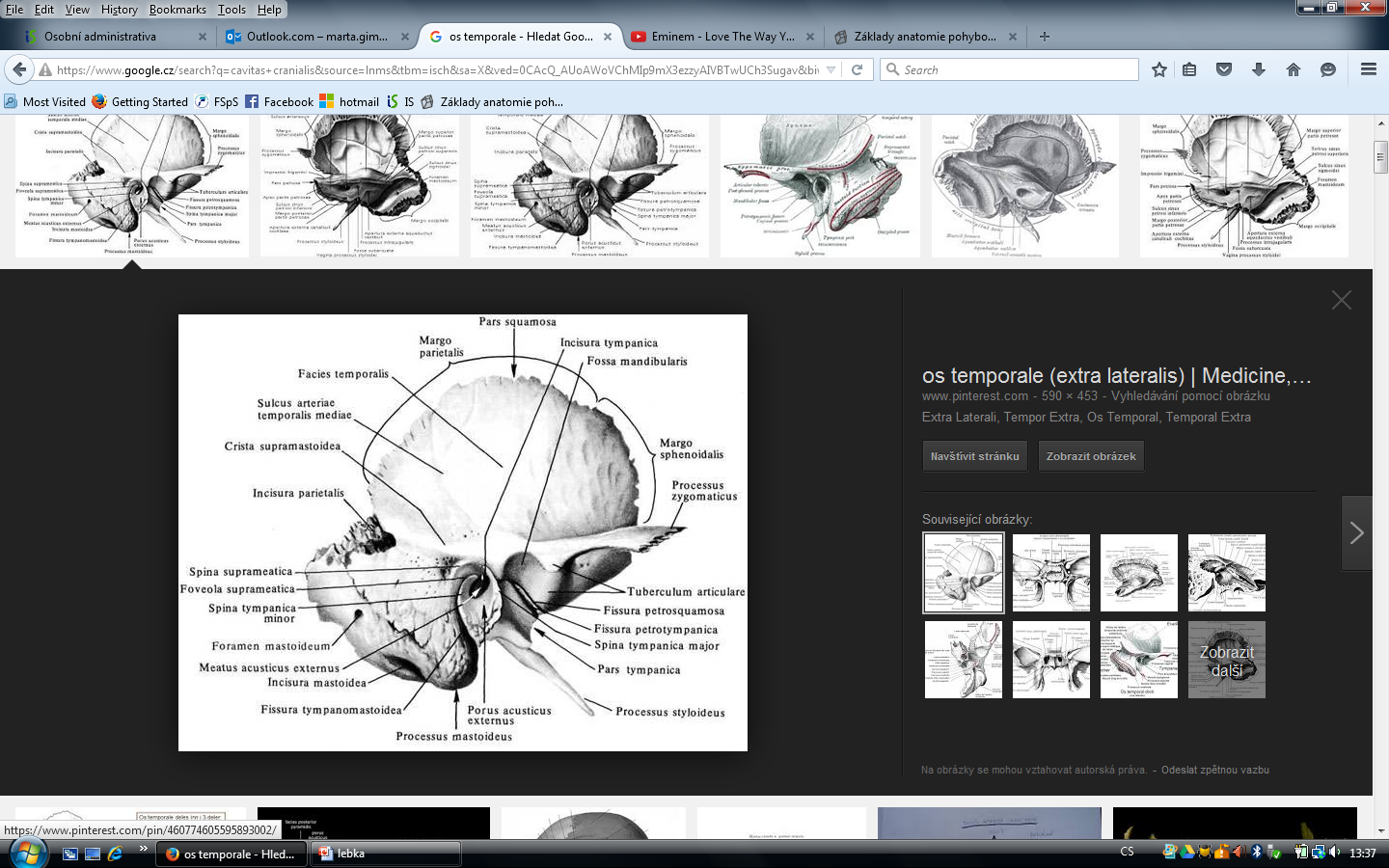 Os temporale (spánková)
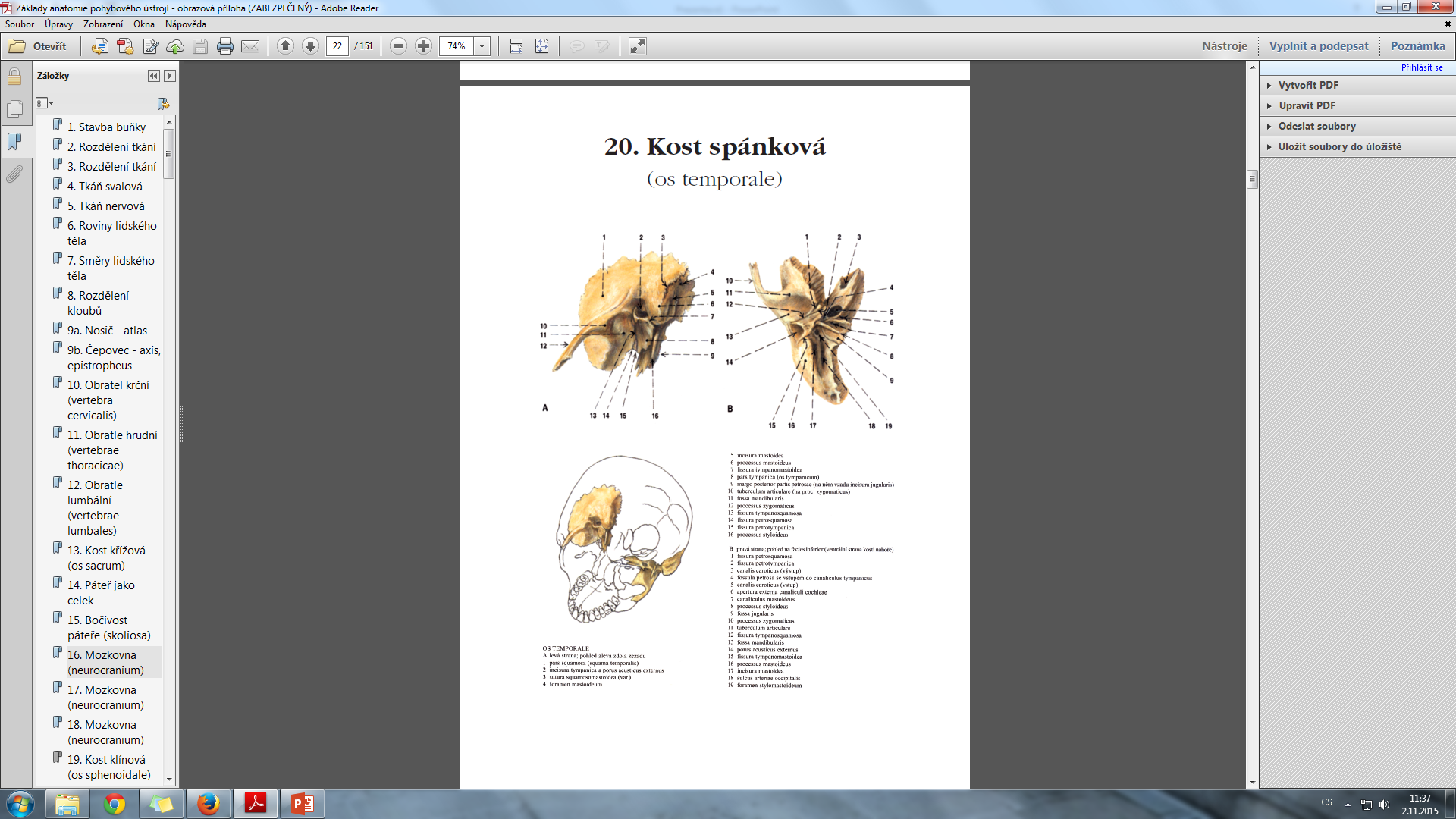 Os petrosum – skalní kost
Squma temporalis – šupina kosti spánkové
Os tympanica – bubínková kost
Processus zygomaticus – lícní výběžek
Porus acusticus internus, externus – vnitřní, vnější zvukovod
Processus mastoideus – bradavčitý výběžek
Processus styloideus – bodcovitý výběžek
Fossa mandibulais – kloubní jamka pro dolní čelist
Foramen jugulare – okrouhlý otvor
Canalis caroticus – kanál pro krkavici
Os frontale (čelní)
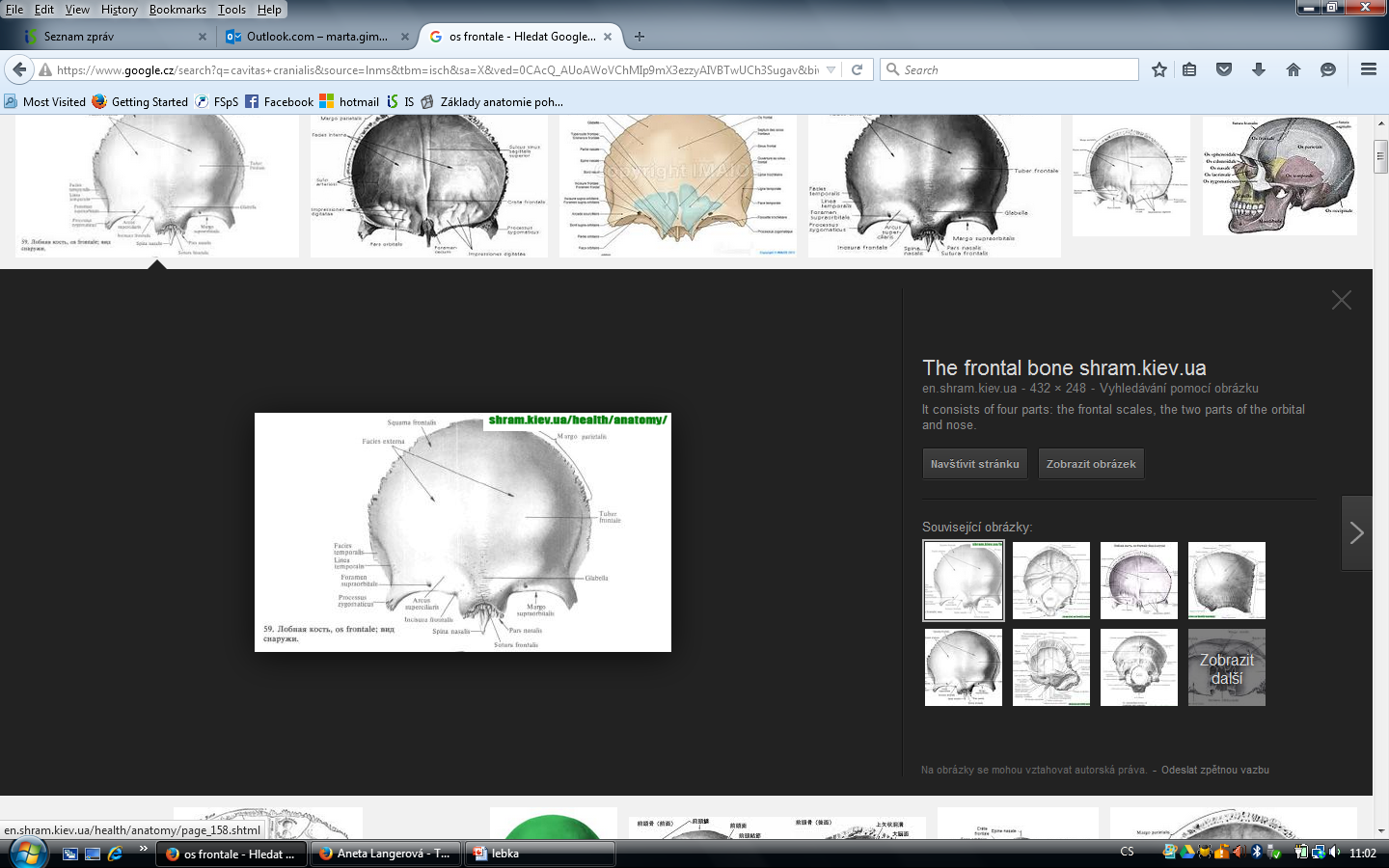 Pars orbitalis – očnicová ploténka
Squama frontalis – šupina kosti čelní
Tuber frontale – čelní hrbol
Arcus superciliaris – nadočnicový oblouk
Glabella – ploška nad kořenem nosu
Processus zygomaticus – lícní výběžek
Os parietale (temenní)
Tuber parietale – temenní hrbol
Linea temporalis superior et inferior – horní a dolní čára spánková
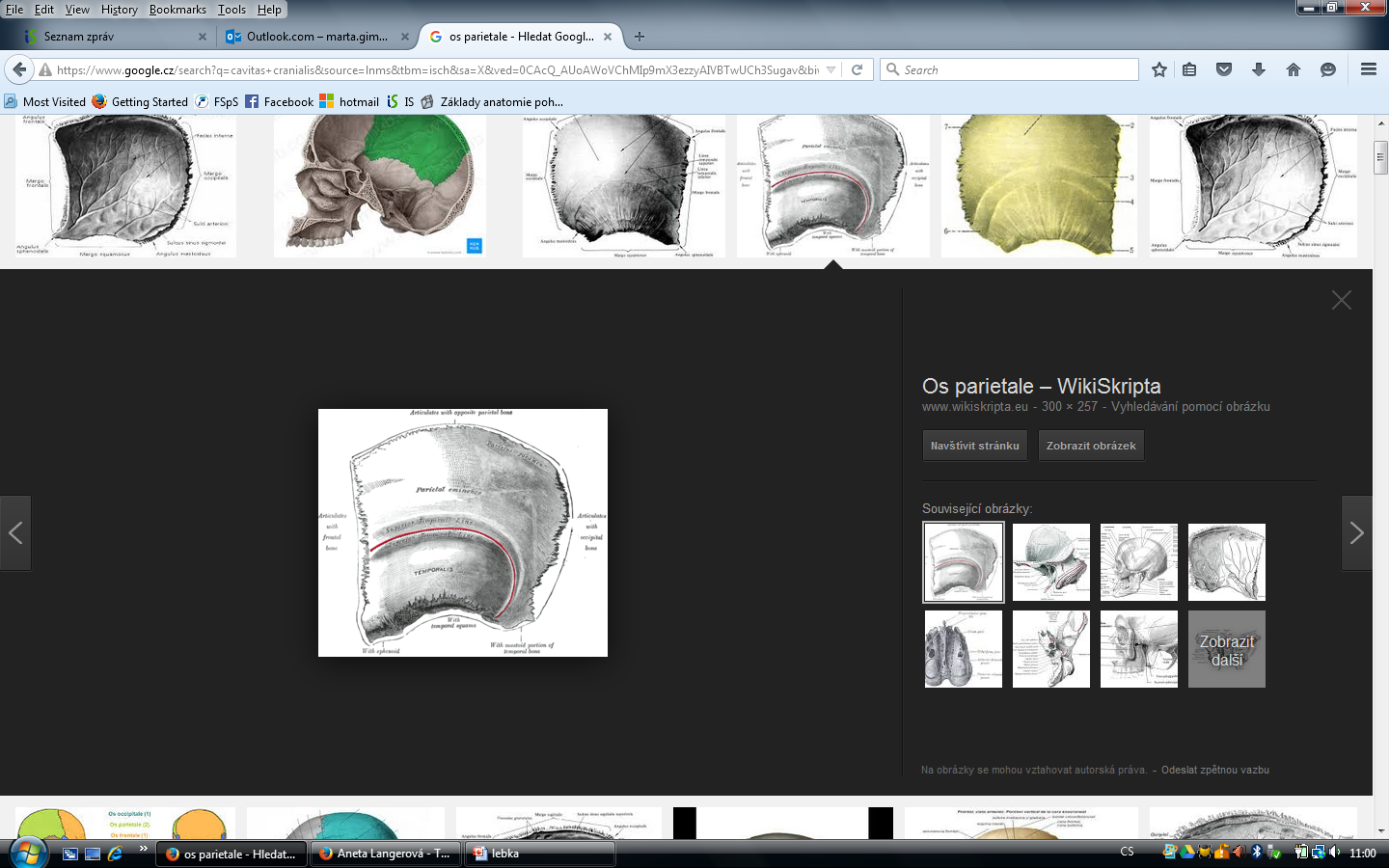 Spojení na lebce
Art. temporomandibularis (čelistní)
Spojení mezi lebkou a páteří – art. atlantoocipitalis, atlantoaxialis mediana et lateralis
Art. temporomandibularis (čelistní)
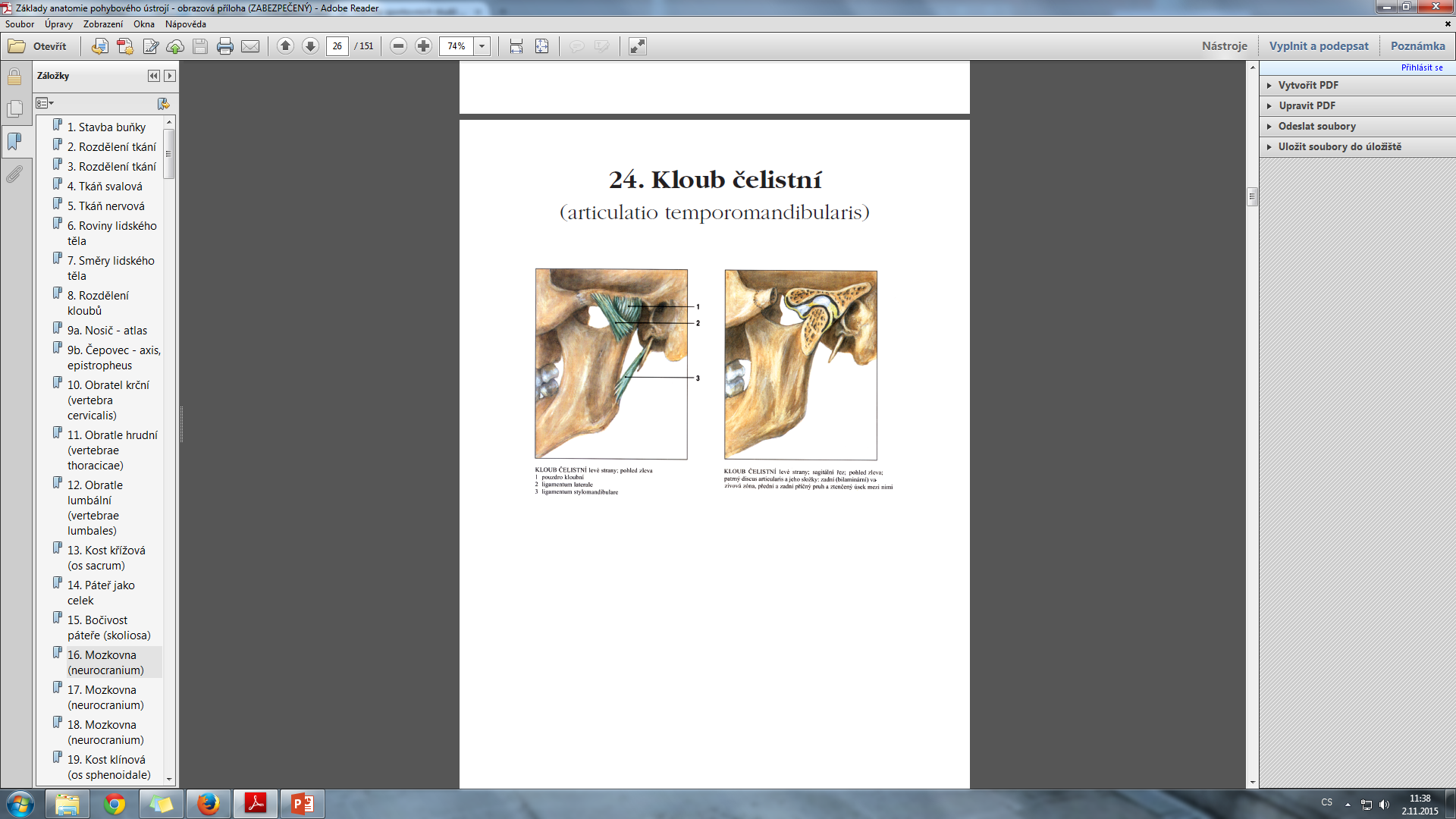 Discus articularis (úpon m. pterygoideus lateralis)
Caput mandibulae, fossa mandibularis+tuberculum articulare

Lig. laterale
Lig. mediale
Lig. sphenomandibulare 

Deprese, elevace, protrakce, retrakce, pohyby do stran
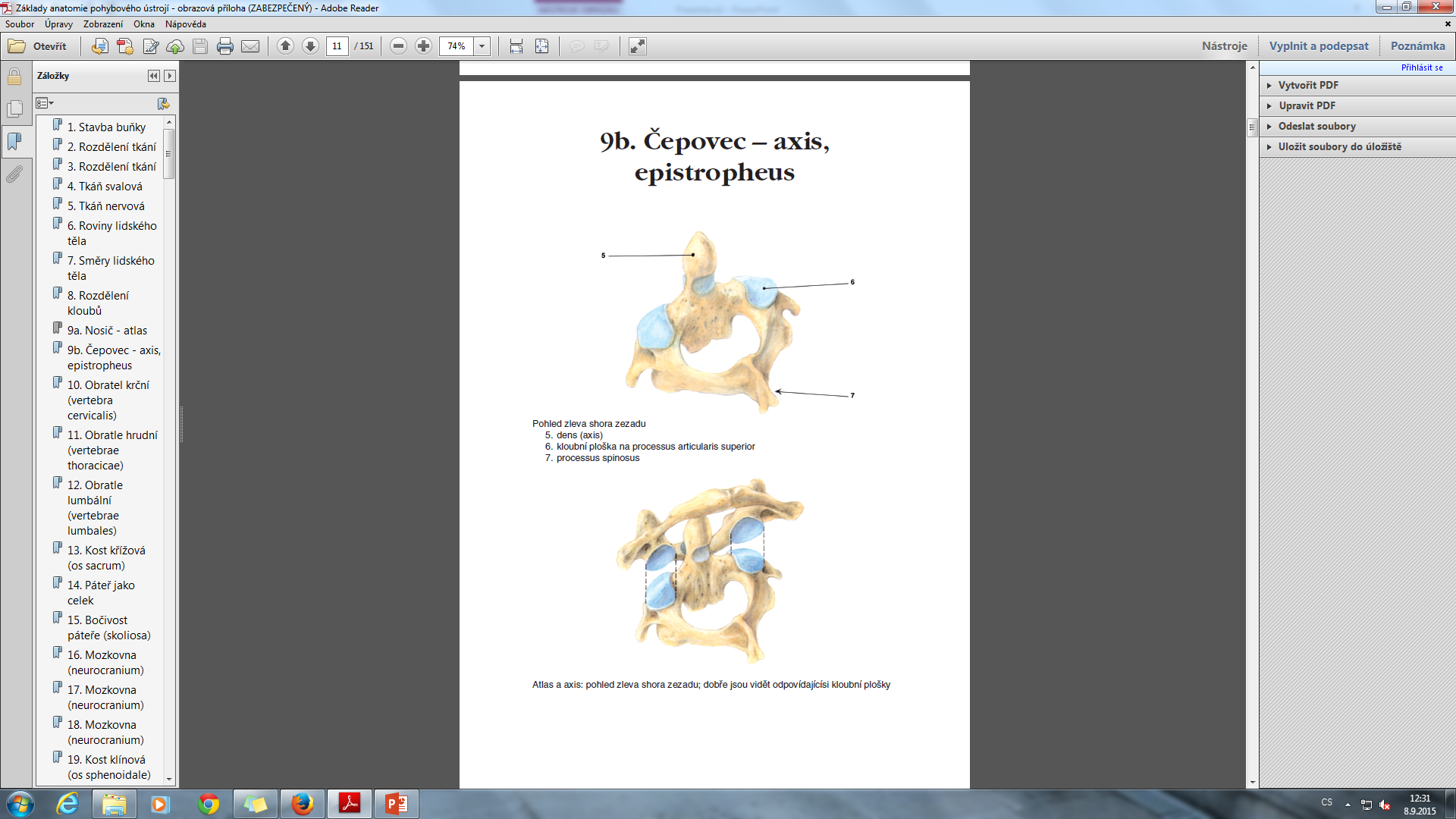 art. atlantoocipitalis(nosičotýlní kloub)
Condylus occipitalis+facies articularis superior
Pohyb: v předozadním směru, stranové posuny
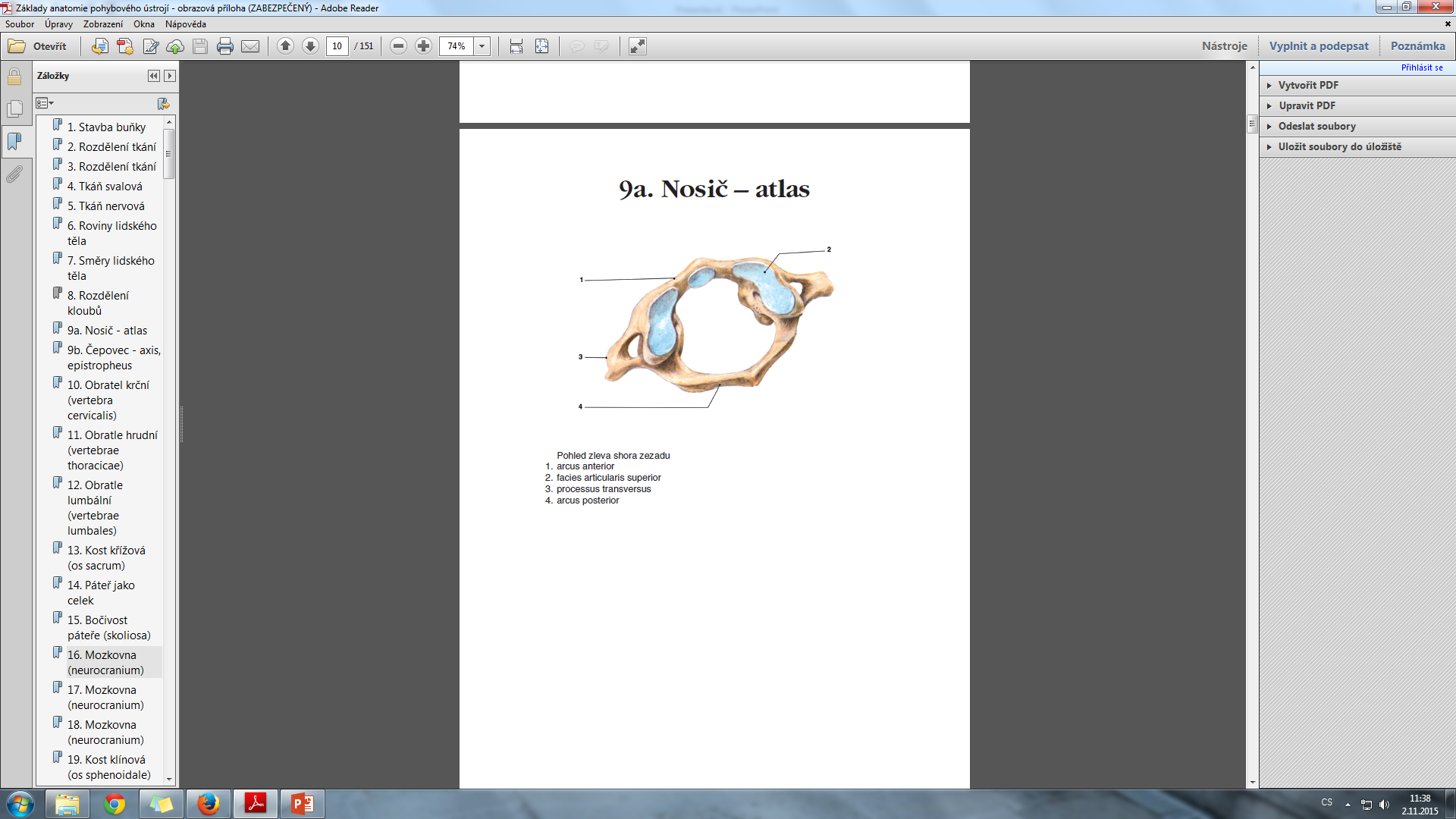 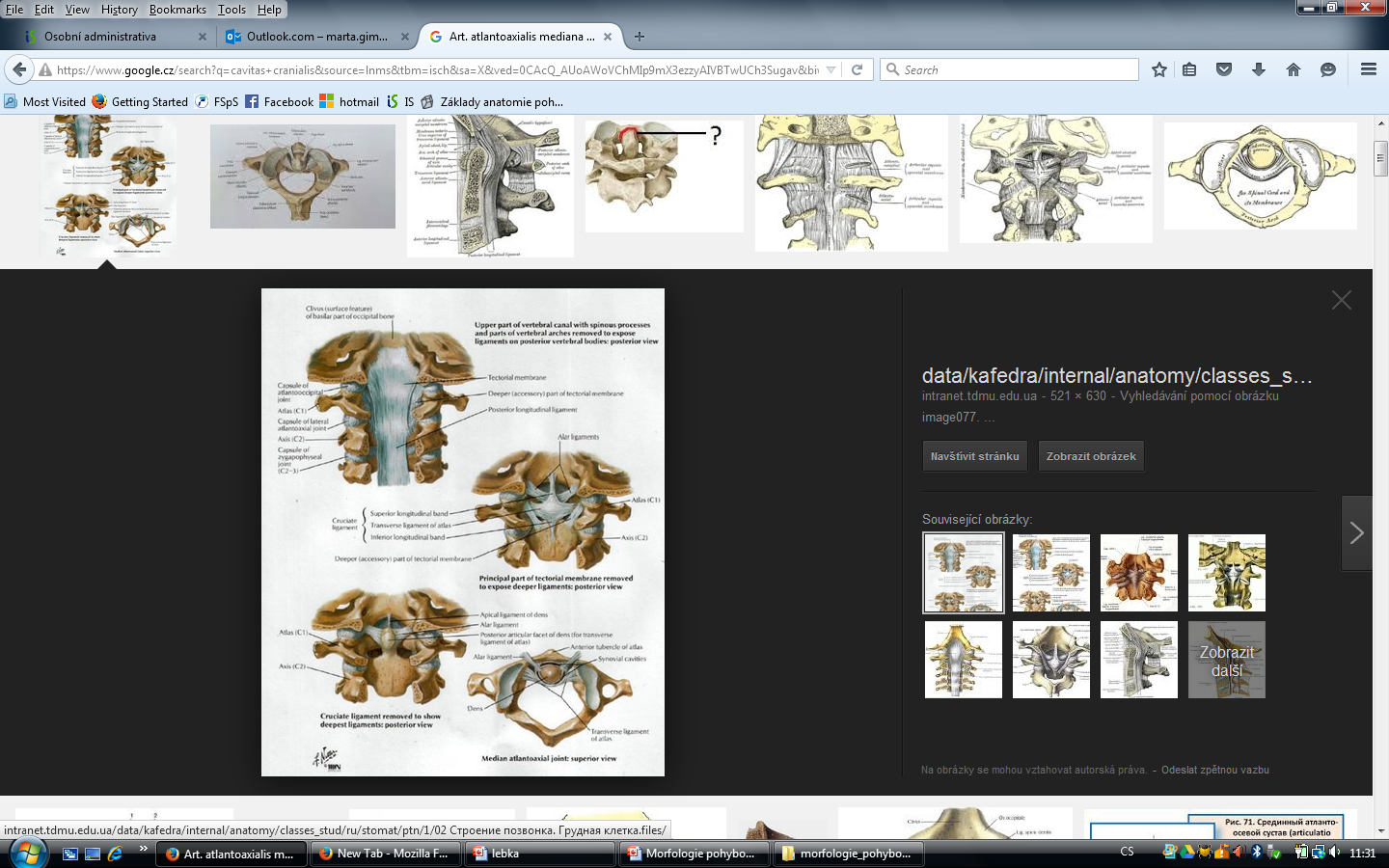 Art. atlantoaxialis mediana(střední nosičočepovcový kloub)
Dnes axis + fovea dentis
Lig. transversum atlantis
Lig. cruciforme
Ligg. alaria – dnes axis - kondyly
Membrana atlantoocipitalis anterior, posterior
Mambrana tectoria (krycí) – pokračuje v lig. longitudinale posterius
Art. atlantoaxialis lateralis (boční nosičočepovcový kloub)
Spojení procc. articulares C1 a C2
Pohyby: rotační